Köszöntjük Önöket a Pécsiközgáz hallgatói táborában!
DOKUMENTUMOK
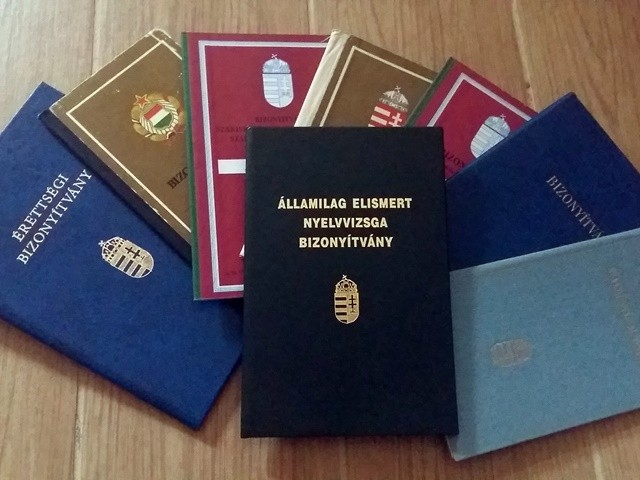 Amit fel kell tölteni:
Érettségi bizonyítvány
Nyelvvizsga bizonyítvány(ok)
Minden, plusz pontot jelentő dokumentum
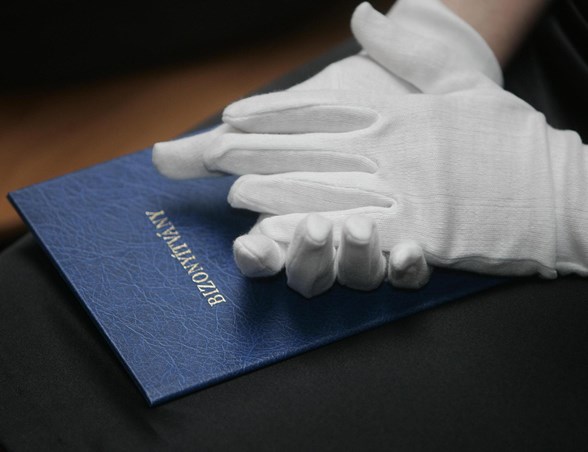 Feltöltési útmutató itt érhető el
TANTERVEK, ÓRAREND, TANÉV RENDJE…
Minden információ megtalálható a Kar honlapján!
Tantervek (teljesítendő kreditek, nyelvi követelmények):
Alapszakok (BSc)
Felsőoktatási szakképzések

Órarend, Tanév rendje :
Alapszakok (BSc)
Felsőoktatási szakképzések (FOKSz)
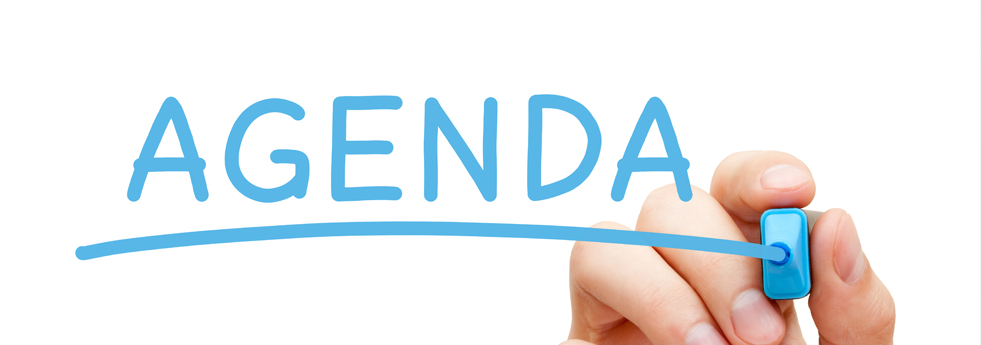 ÉVFOLYAMFELELŐSÖK
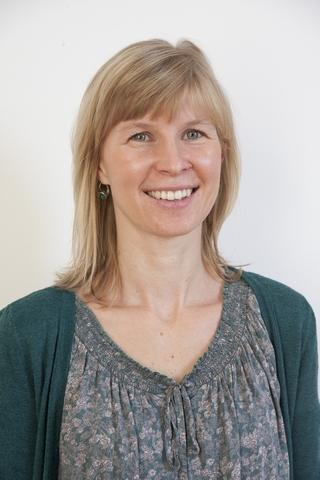 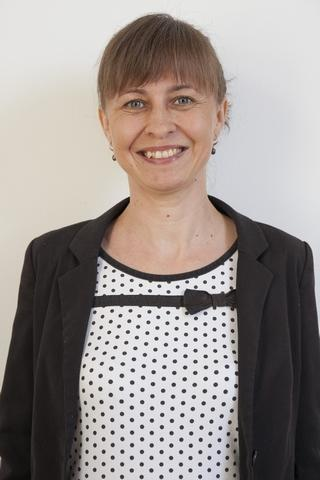 Schunk Szilvia
BSC
Hamar Edina
FOKSZ
FONTOSABB SZABÁLYZATOK
PTE Tanulmányi és Vizsgaszabályzata
TVSZ KTK-ra vonatkozó melléklete: 7. számú melléklet

PTE térítési és juttatási szabályzata 

PTE kollégiumi szabályzata

PTE Hallgatói Fegyelmi és Kártérítési szabályzata

Költségtérítési kedvezmények
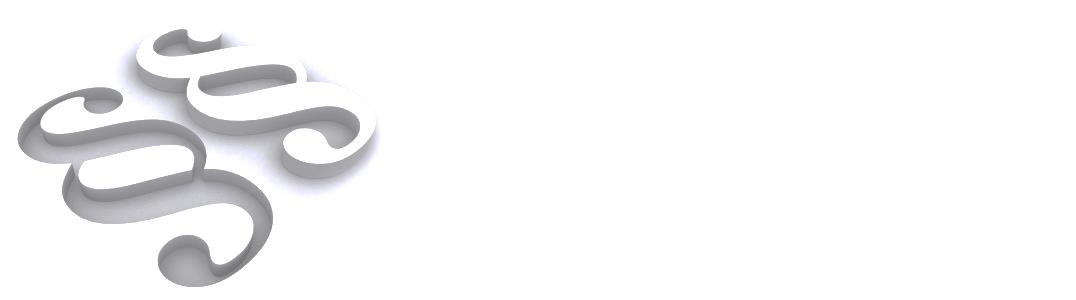 NEPTUN - http://neptun.pte.hu/
Neptunon keresztül intézhető:
Tandíj befizetés, kiírt tételek befizetése 
(vagy VPOS, vagy átutalás, vagy pénztári befizetés)
Diákigazolvány igénylés, bővebb információ: http://kti.pte.hu/
Tárgyfelvétel/kurzusfelvétel
Személyes adatok kezelése! (adatváltozás bejelentése 8 napon belül)
Vizsga fel és lejelentkezés
Neptun Meetstreet, virtuális terek, dokumentumok
Kérvények: https://ktk.pte.hu/hu/hallgatok/ugyintezes/szabalyzatok-es-kervenyek
ETC
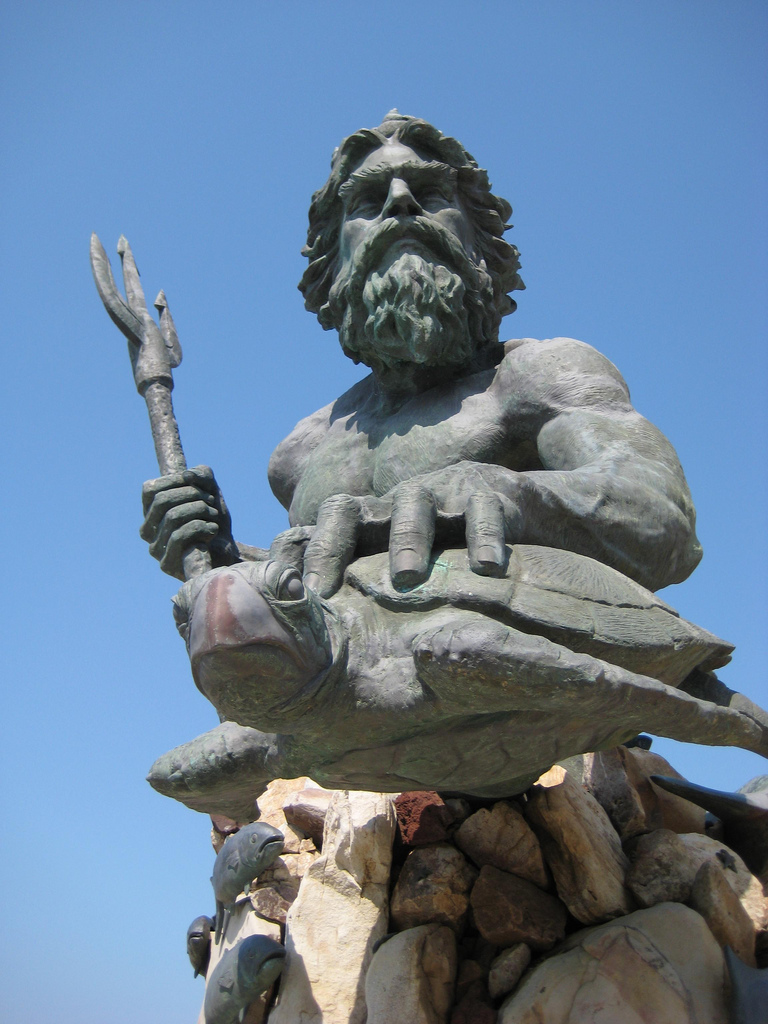 INFORMÁCIÓS PONTOK
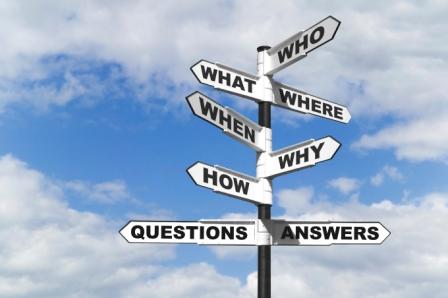 PTE KTK Tanulmányi Osztály (TO)
7622 Pécs, Rákóczi út 80. (I. emelet)

Központi Tanulmányi Iroda (KTI) 
7622 Pécs, Dohány u. 

Hallgatói Önkormányzati Testület (HÖT)
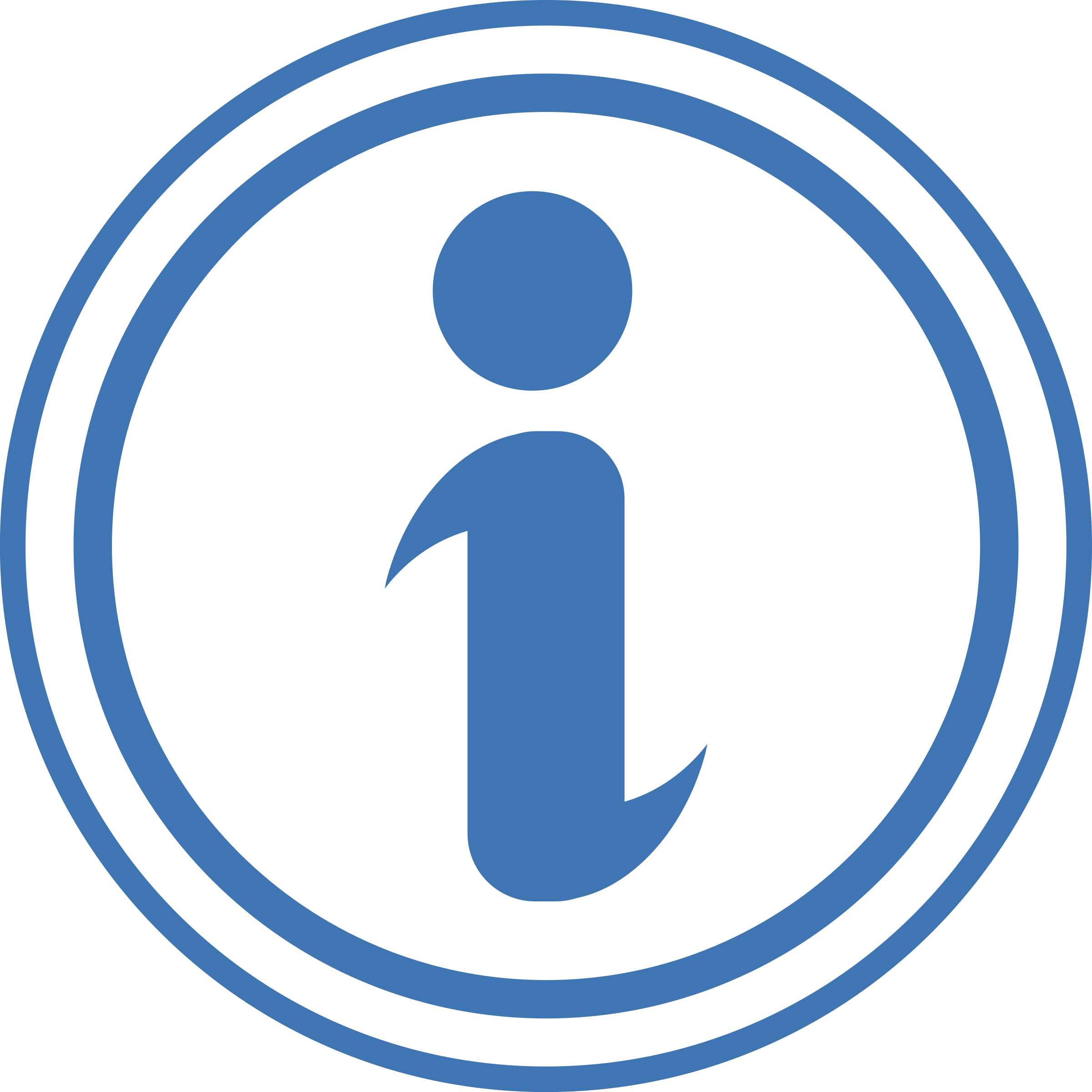 ALAPELVEK
„A hallgató kötelessége, hogy megtartsa a felsőoktatási intézmény szabályzataiban foglaltakat, tiszteletben tartsa a felsőoktatási intézmény hagyományait. „2011./CCIV. törvény/43.§ 2.
 
A PTE KTK olyan felelős, szakmai, felnőtt közösség, amely Etikai kódexét megfogalmazta és évtizedes hagyományait összefoglalva az alábbi alapelveket várja el tagjaitól

Tiszteli a másik személy emberi méltóságát
A kölcsönösség és a párbeszéd híve
Felelősséget vállal tetteiért
Elkötelezetten képviseli a kart és annak értékeit
Konfliktusaiban konstruktív és megoldást kereső
Mentes mindennemű diszkriminációtól, az erőszaktól és a korrupciótól
A karon politikai és vallási térítő tevékenységet nem folytat
Mindenki Pécsiközgázos, egyetemista is, akit kérünk, hogy az egyetemi hallgatóhoz méltó magatartással erősítse a Kar jó hírnevét
A SZÓBELI KOMMUNIKÁCIÓ
#respect
Köszönés – találkozás az oktatókkal, köszönés az előadás kezdetén, végén

Megszólítás 
Oktatót a hallgató: Tanárnő/Tanár Úr – oktatói státusz szerint
Hallgatót az oktató: pl. kolléga
Magázódás-tegeződés – alapvetően magázás, de oktatótól függően ez eltérhet

Hangnem – udvarias, választékos, tiszteletet adó

Testbeszéd - figyelem

Káromkodás - nem elfogadható
ÍRÁSBELI KOMMUNIKÁCIÓ
#nehelózzle
Megfelelő e-mail cím készítése

Tárgy mező alkalmazása pl.: tantárgy, képzés, téma megnevezése, időpontegyeztetés, stb.

Megszólítás: Tisztelt Tanárnő / Tanár Úr
egyetemi munkakörök, címek: 
Tanársegéd Asszony/Úr
 Adjunktus Asszony/Úr
Docens Asszony/Úr 
Professzor Asszony/Úr 
Intézetvezető Asszony/Úr
Dékán Úr
Dékánhelyettes Úr
Ügyintéző Asszony/Úr
Tartalom
Elköszönés pl.: Üdvözlettel! / Tisztelettel! 
Saját név, tanulmányi szint és elérhetőség
OKTATÁSI ALKALMAK – ELŐADÁSOK, GYAKORLATOK
Kurzusok indításakor a keretek tisztázása 
	– „szerződés” – a felek kötelezettségei, jogai, elvárások
	- az oktató adja meg az instrukciókat

A tárgy teljesítése a hallgató felelőssége

Sillabusz – a tárgy rövid leírása, ami az első héten elérhető a hallgatók számára és keretezi a féléves munkát, jelzi a teljesítési feltételeket

Coopetition – Együttműködve versenyezni és aktívan részt venni

Jegyzetek - a fénymásolt jegyzet szerzői jogi kategória – erről tudni kell, bár megtiltani a gyakorlatban nem lehet

Órai anyagok – neptun/moodle/teams elérhetőek, az oktató nem köteles megosztani az előadása diáit
#follow
OKTATÁSI ALKALMAK – ELŐADÁSOK, GYAKORLATOK
Pontos kezdés, pontos érkezés/kezdés – oktató és hallgató is (max. 20 perces várakozási idő után – jelezni az oktató távollétét), mobiltelefonok lehalkítása

Üdvözlés: 
hallgató feláll/köszön, oktató köszön 
online üdvözlés, válasz az oktatónak, lehetőség szerint a kamera bekapcsolása, mikrofon némítása
Vélemény-nyilvánítás az előadás lezárásakor – kopogás, taps

Az előadáson lehetőség szerint kerülni kell a jövés-menést; kivétel a 18.00 óra utáni előadások – ekkor is az oktatóval egyeztetve, legkevésbé zavarva az óra menetét

Óra alatti beszélgetés két okból sem 
- tisztelet megadása 
- nem lehet zajban az előadásra koncentrálni, az előadó és a többiek zavarása
#me
VIZSGÁK
#nepuskázdel
Puskázás nem megengedett hallgatói magatartás, amit szankcionálunk (fegyelmi) és inkorrekt a többiekkel szemben
Szigorú és következetes oktatói hozzáállás
Vizsgafelügyelet, vizsgáztatás-technológia (online vizsgára kell készülni - moodle-ban)

Javítás: lehetőség szerint személyre szóló visszajelzés a hallgatónak - betekintés lehetősége online adott lesz
VISELKEDÉS A KARON
Járványügyi szabályozás betartása (maszk használata, távolságtartás)
Előadásokon, gyakorlatokon kerülendő az étkezés, ivás
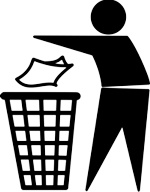 Szemetet a szeméttárolóba, illetve a folyosói szelektív gyűjtőkbe
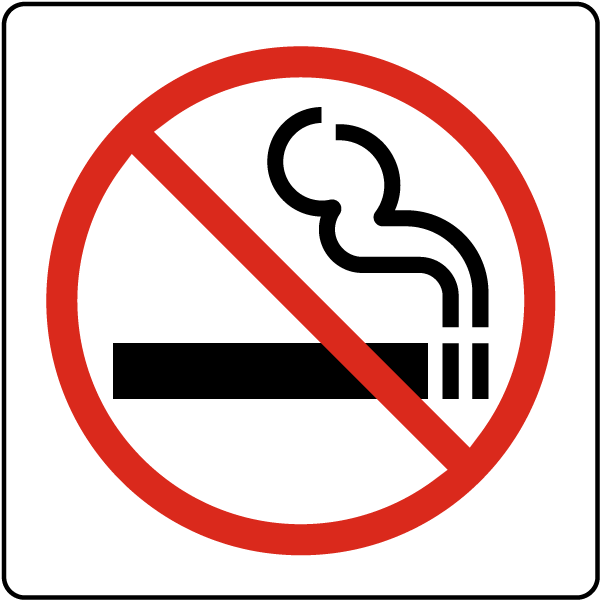 Dohányzás: kizárólag kijelölt helyeken, a közlekedést nem akadályozva
NEM a bejárat előtt!!!
ÖLTÖZKÖDÉS, MEGJELENÉS
Hétköznap
Tiszta, ápolt, rendezett külső
Laza, kényelmes viselet - igény és stílus szerint, a jó ízlés határain belül
Nem illik a helyhez: túl rövid szoknya, túlságosan kivágott, vagy pánt nélküli ruhák, melegítő, strandpapucs, erős smink, strandnadrág

Vizsgán
Írásbeli/online - hétköznapi viselettel megegyező
Szóbeli - elegáns, üzleti jellegű megjelenés (az oktató is)
#selfie
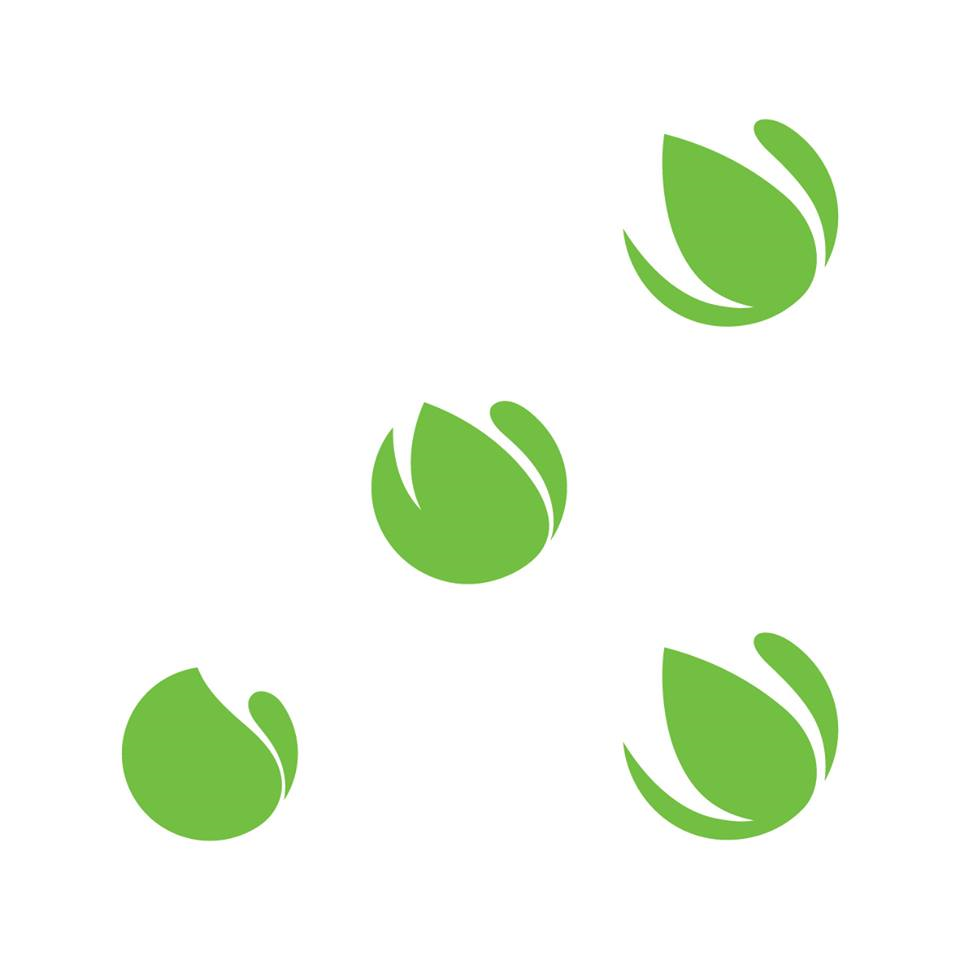 TehetségPont
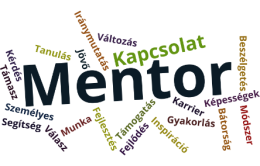 TehetségPont
Információnyújtás
	Karrier tanácsadás, szakmai gyakorlat (külföldi és magyar)
	Kompetenciamérés
	Mentorálás 
	Workshopok - kompetencia-fejlesztés
	Coaching
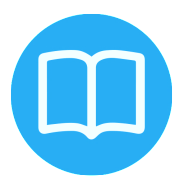 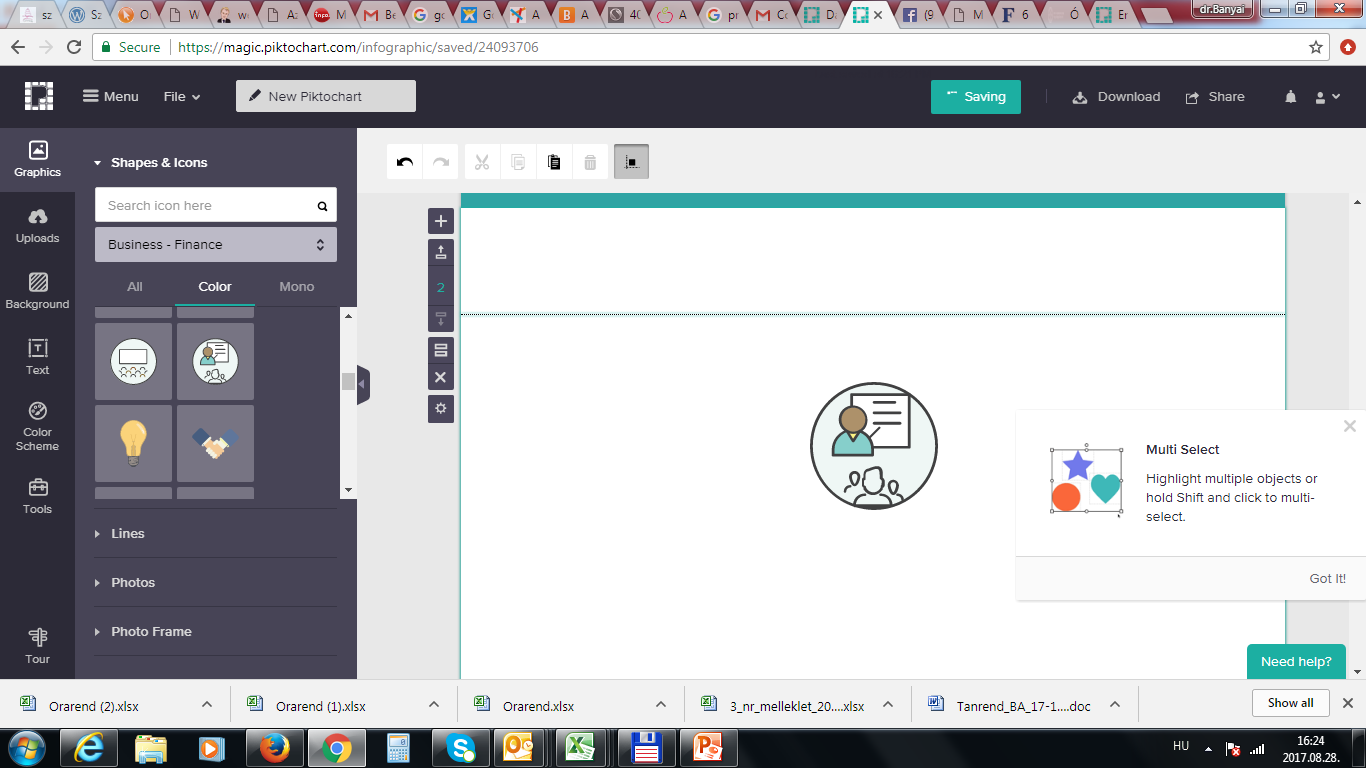 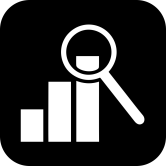 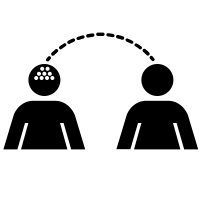 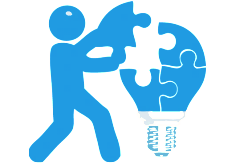 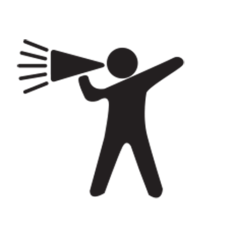 TehetségPont
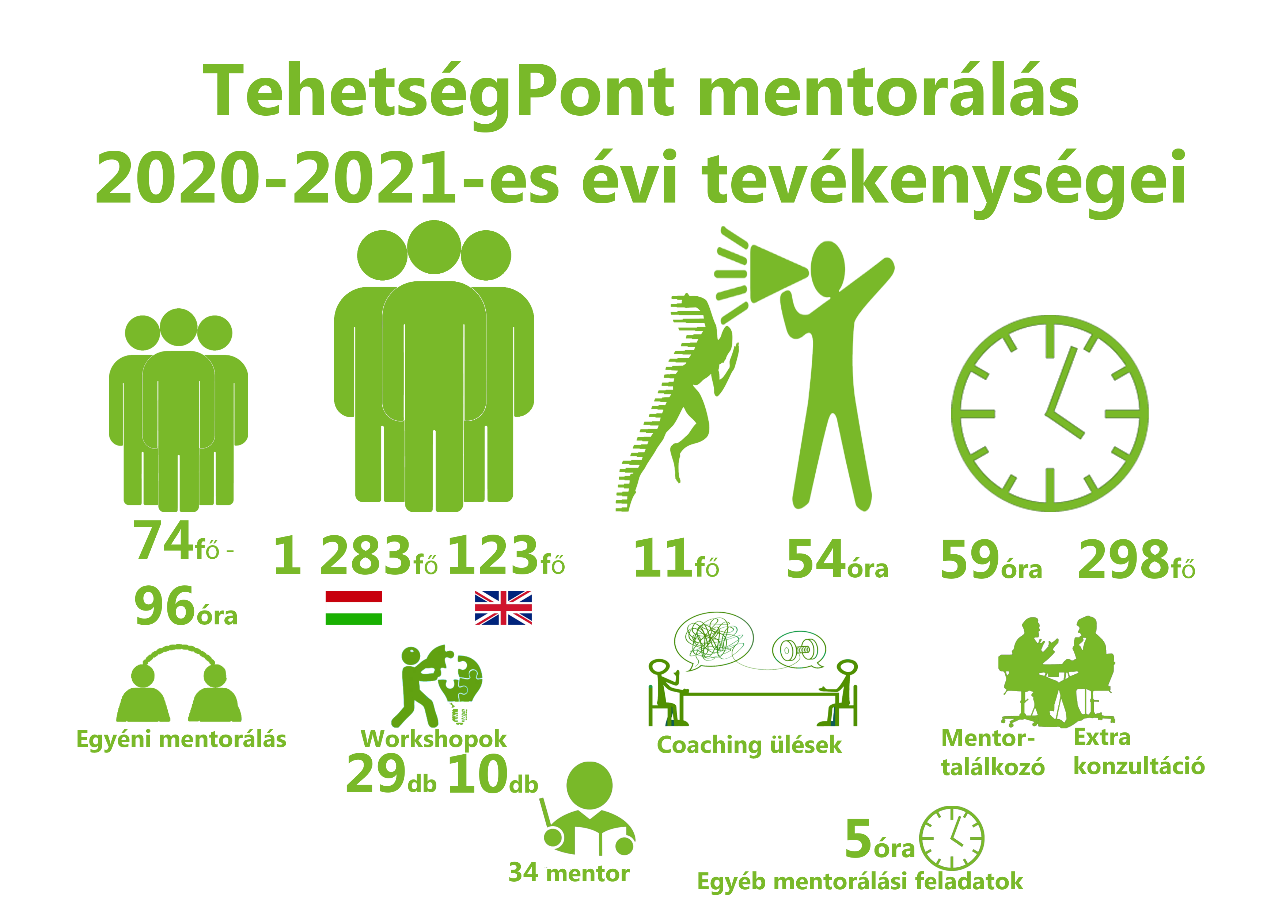 Fejlesztés
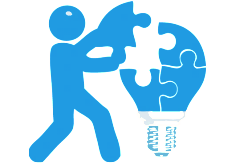 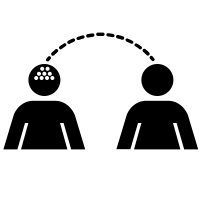 Mentoring – kiscsoportos és egyéni fejlesztés
Szakmai támogatás, tanácsadás, visszajelzés 

TehetségPont Workshopok - csoportos fejlesztés 
60-75 perces foglalkozások
szakdolgozatírás, prezentációs készség, stressz kezelés, megküzdési stratégiák, problémakezelés, időgazdálkodás, pályázat és ösztöndíjírási praktikák stb. témakörökben

Coaching - egyéni fejlesztés
3-5 alkalommal 
tanulási nehézségek, beilleszkedés, karrier, nehéz döntési helyzetek, időgazdálkodás, kommunikációs készség fejlesztése, konfliktuskezelés, érdekérvényesítés stb.
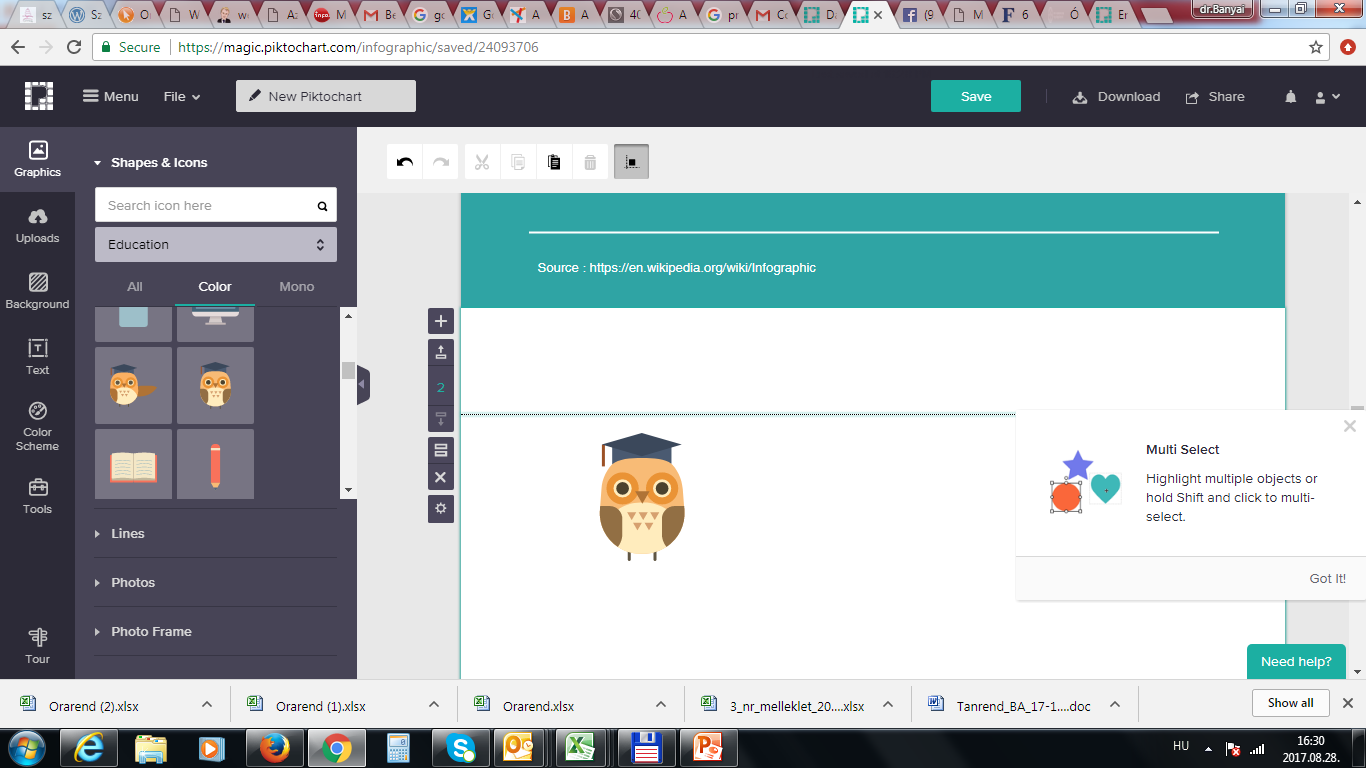 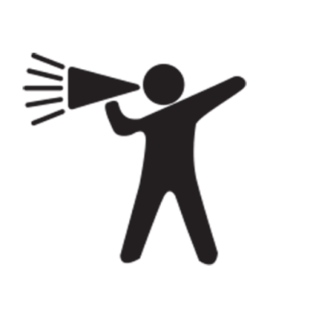 Workshopok
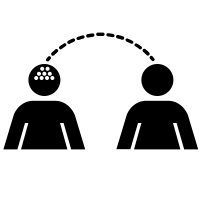 TEAMS-en, fizikailag felületen
Tervezett témák:
Időgazdálkodás,
Stresszkezelés,
Motiváció,
Tanulásmódszertan,
Nyelvvizsga követelmények,
Pécsiközgáz karrierutak,
Pályázzunk, de mire és hogyan?,
és még sok minden más…
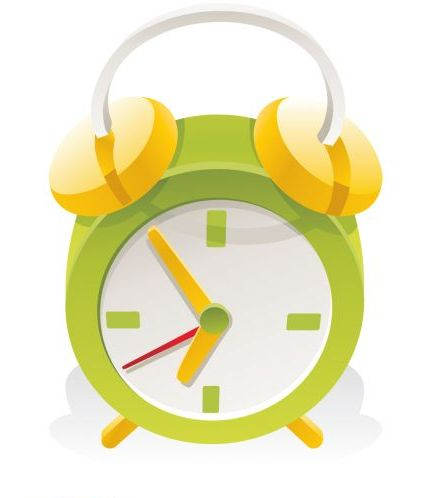 Időpontok
Események 
a TehetségPont facebook oldalán és
a Kar honlapján
Mentorprogram
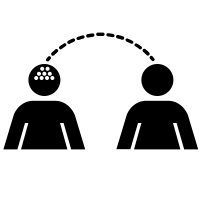 Képzett hallgatói és oktatói mentorokkal
Támogatás, segítség tanulmányokban, beilleszkedésben
Hiteles információk hozzáértőktől
Könnyebb eligazodni az egyetemi programok, lehetőségek között
Pályázatokkal (tanulmányi, szociális) kapcsolatos információk
Kötetlen beszélgetések
Közösség, kapcsolatépítés
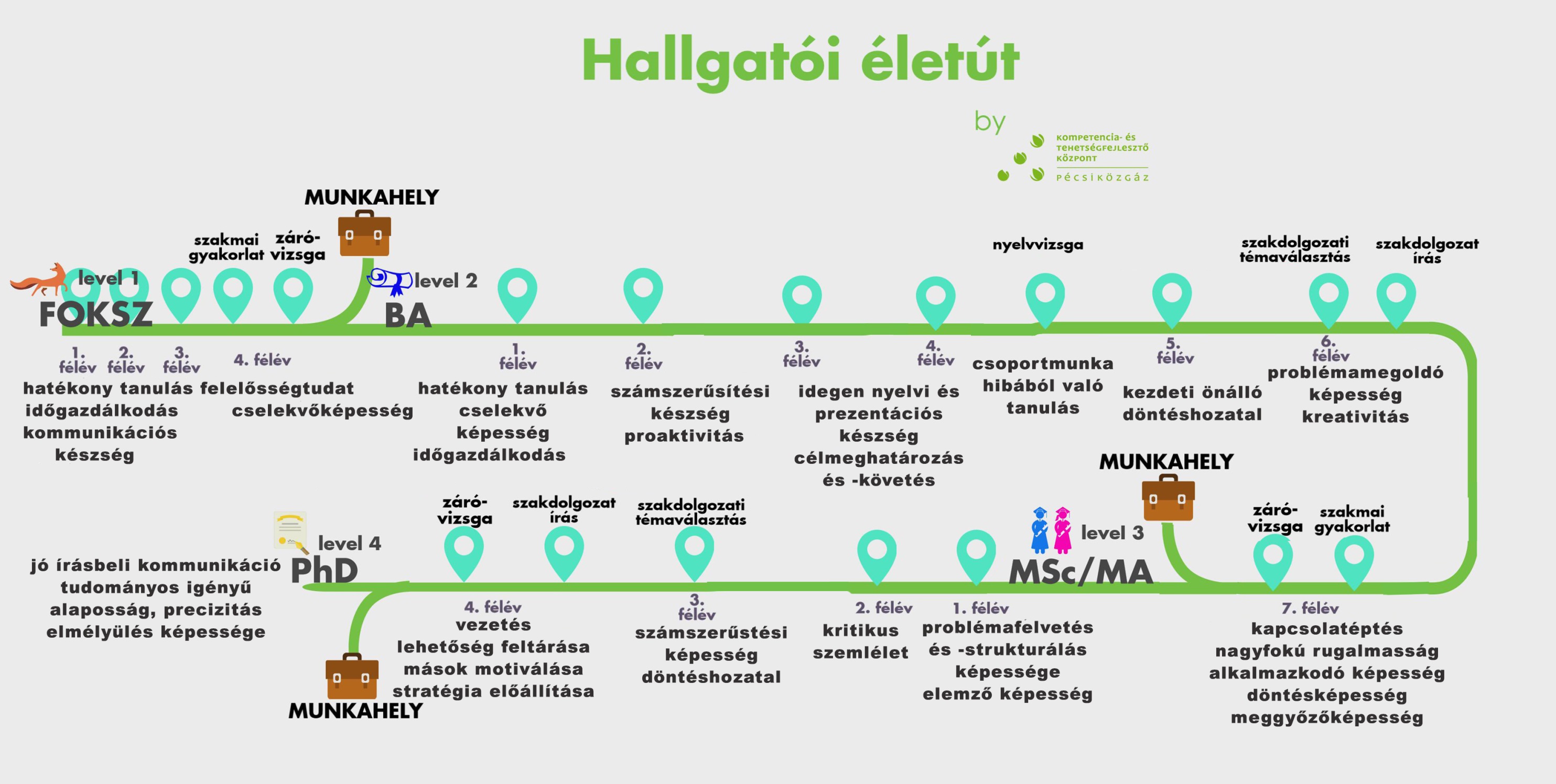 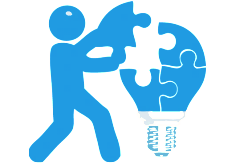 [Speaker Notes: FOKSZ második félévre:
 
hatékony tanulás, fókusz, összpontosítás képessége, időgazdálkodás,
kommunikációs készség
 
BA 
első év : ugyanez
második év:
proaktivitás
helyismeret
hangsúlyozás, fontossági sorrendek megállapítása
 
BA
harmadik
célmeghatározás, célkövetés
érdekérvényesítés,
csapatmunka
 
BA 
hetedik félév:
nagyfokú rugalmasság, alkalmazkodásképesség, döntésképesség, meggyőzőképesség
 
MSC
problémafelvetés,
problémastrukturálás képessége
 
PhD
jó írásbeli kommunikáció
tudományos igényű alaposság, precizitás
elmélyülés képessége]
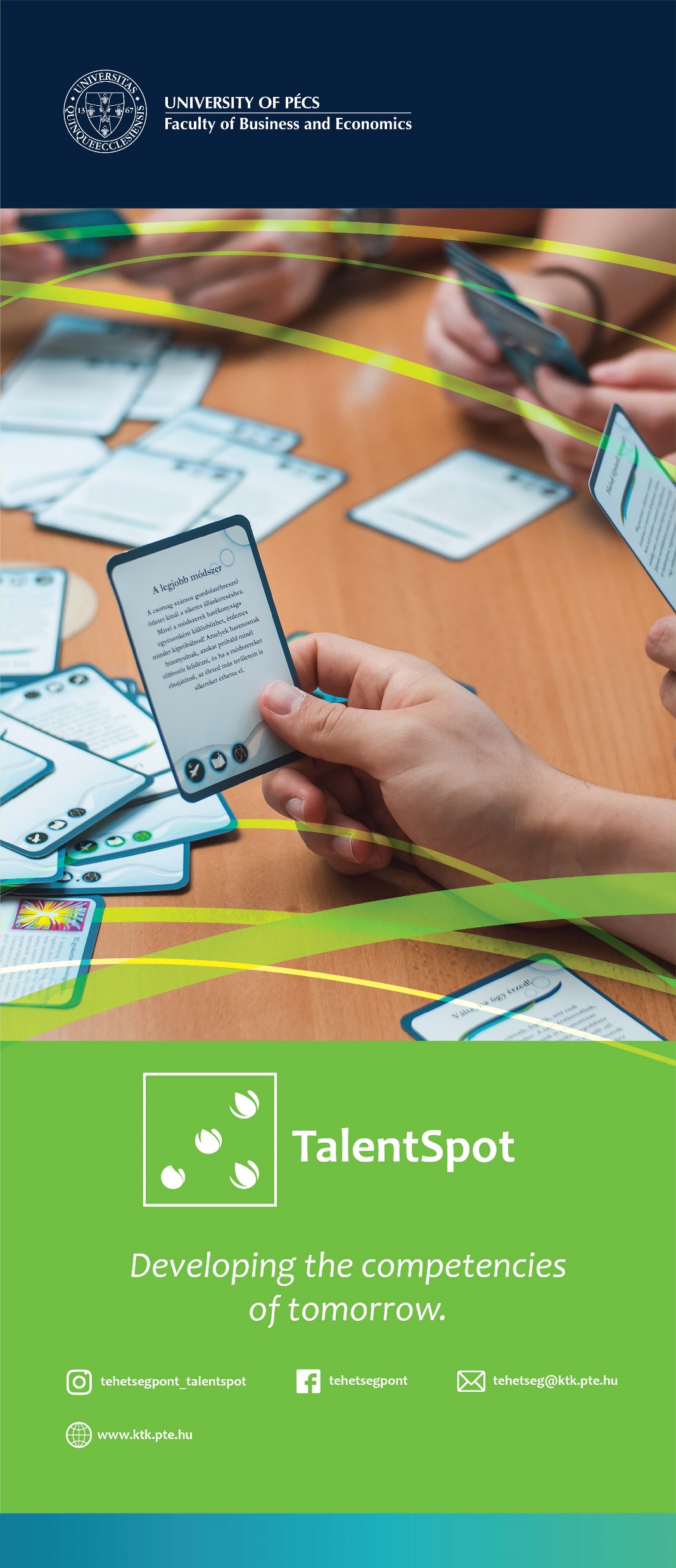 Elérhetőség
TehetségPont iroda: Első emelet, B129-es terem
tehetseg@ktk.pte.hu
HALLGATÓ LETTEM
DE MIBŐL TELIK RÁ?
BUDAPEST
VIDÉK
a továbbtanulók átlagosan651.000 Ft 
kiadássalszámolnak
az első félévre!
a továbbtanulók átlagosan702.000 Ft 
kiadássalszámolnak
az első félévre!
DIÁKHITEL PÉNZÜGYI TÁJOLÓ ADATAI ALAPJÁN
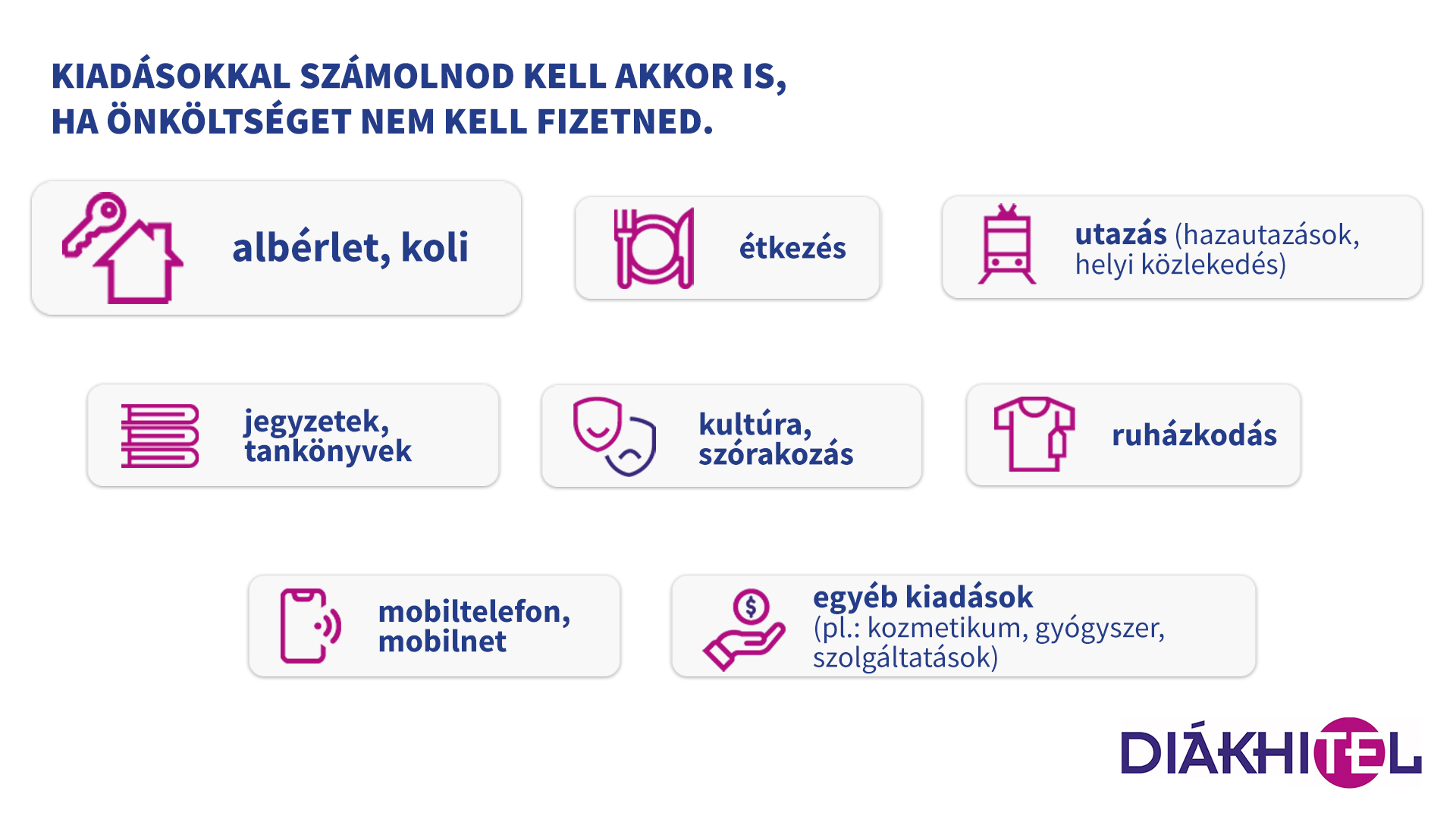 FORRÁSOK
Szülői/családi támogatás
Figyelembe véve a teherbíró képességet

Diákmunka, nem a tanulás rovására
Megfelelő egyensúly megtalálása

Ösztöndíj
Jobb eredményre ösztönöz

Diákhitel
Ha indokolt, akkor érdemes felvenni
MUNKA tanulás mellett
…ezekre mindenképpen ügyelj
!
cél a piacképes tudás megszerzése
!
új rendszer – szokd meg, alakítsd ki a rutint
!
tanulás-munka-pihenés-szórakozás megfelelő arányának kialakítása
A DIÁKHITELRŐL
a legfontosabbak
A legkedvezőbb, célzott pénzügyi megoldás
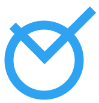 Nincs hitelbírálat, kezes és fedezet
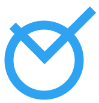 Rugalmasan módosítható az összeg
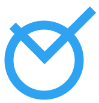 Törlesztés a hallgatói jogviszony megszűnése után
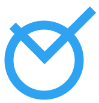 Jövedelemarányos törlesztés
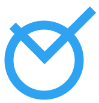 Rejtett költségektől mentes
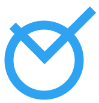 Teljes online ügyintézés
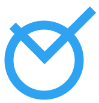 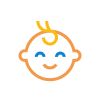 Családtámogatási kedvezmények
DIÁKHITEL1
mindennapi kiadásokra
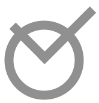 15 000 Ft-tól 150 000 Ft-ig terjedő havi összeget vehetsz fel
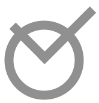 tanulmányi félévenként akár 750 000 Ft-hoz is hozzájuthatsz
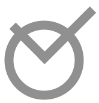 a kért összeget havonta, vagy félévente egy összegben is megkaphatod
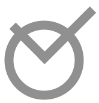 a tanulmányaid alatt bármikor igényelheted
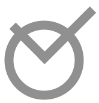 a kamat mindössze 1,99%, rejtett költségek nélkül
DIÁKHITEL2
tanulmányi önköltségre
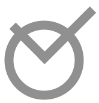 legfeljebb a képzésed önköltségi díjának megfelelő összeget veheted fel
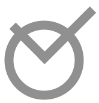 a Diákhitel2-t az oktatási intézménynek utaljuk, így az igénylés után már nincs teendőd
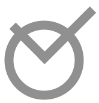 a tanulmányaid alatt bármikor igényelheted
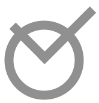 kamatmentes, nincsenek rejtett költségek
NEM okoz gondot, mert…
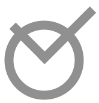 TÖRLESZTÉS A MINIMÁLBÉR ALAPJÁN
az első két évben a törlesztőrészletet a minimálbérhez viszonyítva állapítjuk meg
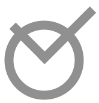 JÖVEDELEMARÁNYOS TÖRLESZTŐRÉSZLET
a harmadik évtől a törlesztőrészlet az élethelyzetedhez igazodik
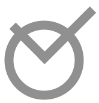 BÁRMIKOR ELŐTÖRLESZTHETSZ
nincs költsége és akadálya annak, hogy felgyorsítsd a visszafizetést
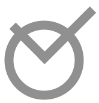 TÖRLESZTŐRÉSZLET MÉRSÉKLÉS
ha esetleg rosszabb lesz az élethelyzeted, kérheted a törlesztőrészlet
minimálbérhez való igazítását
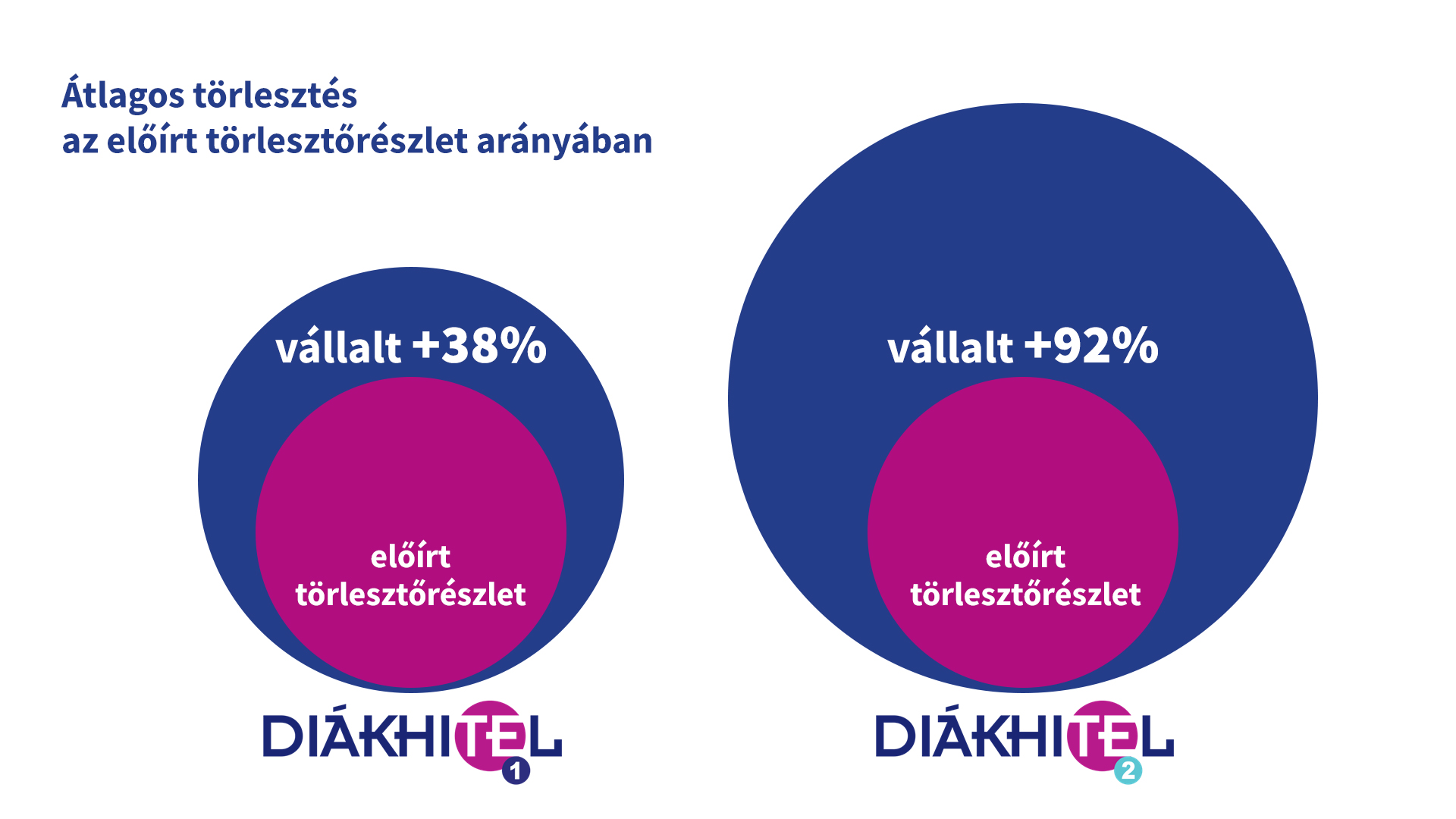 online igénylés e-aláírással
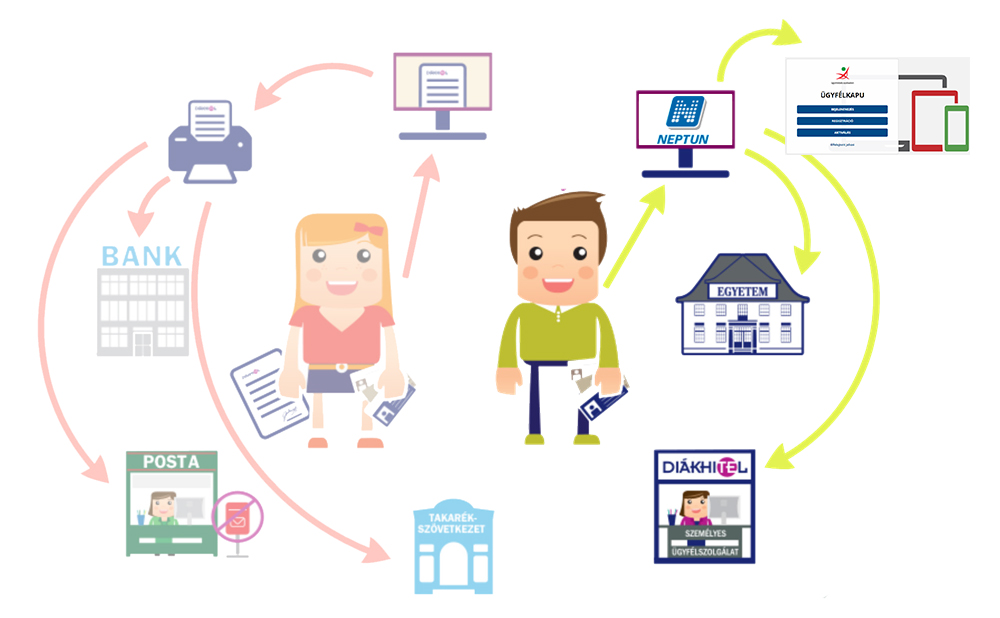 egyszerűen otthonról, percek alatt
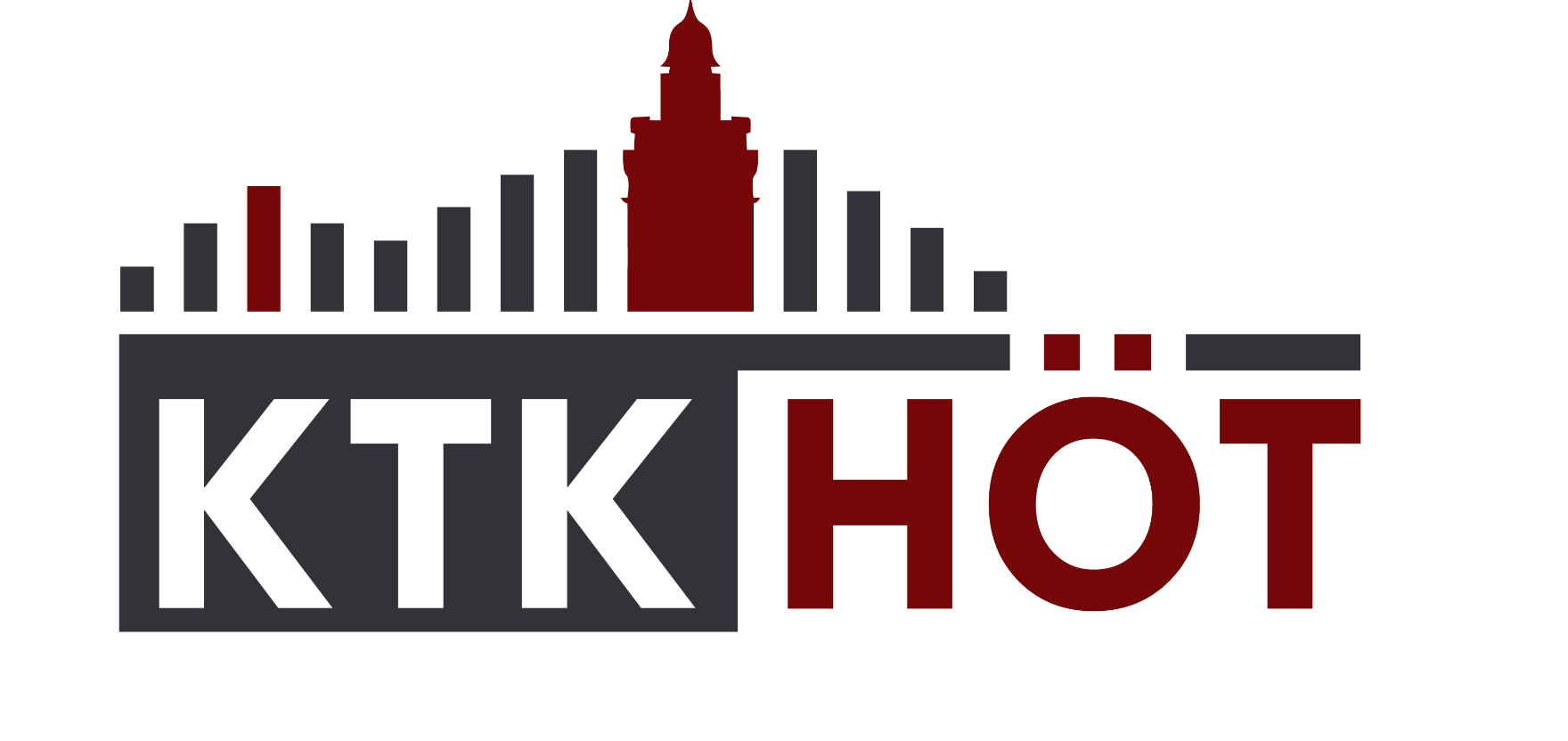 Hallgatói Önkormányzati Testület
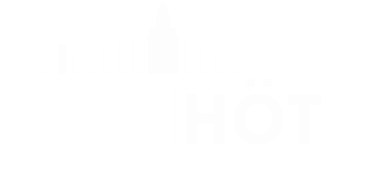 Kik vagyunk mi?
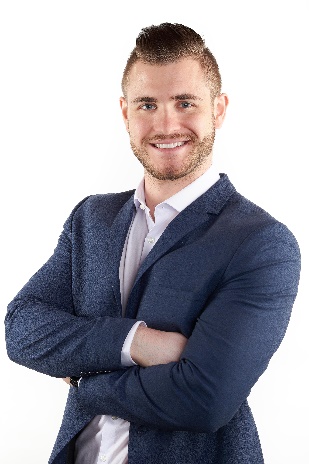 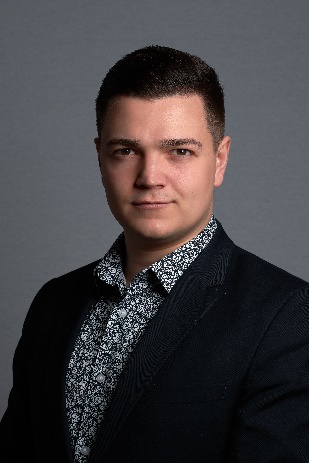 Fuchs Bence
alelnök
Sütő Richárd
elnök
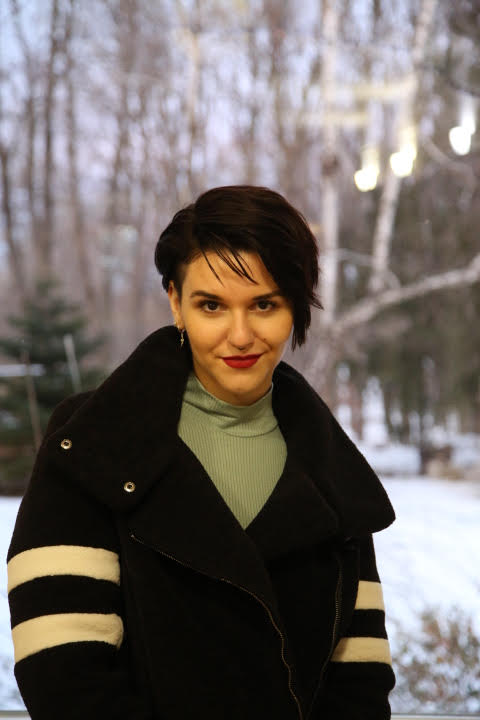 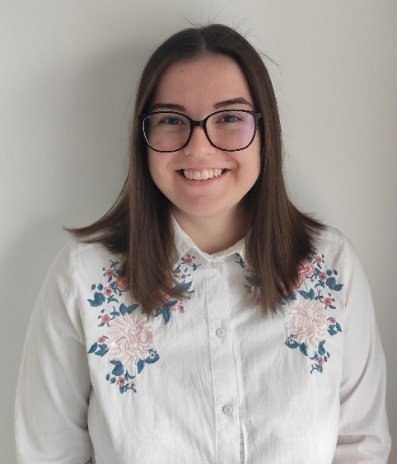 Kiss Virág Viktória
pr- és információs referens
Herczeg Tünde
kulturális referens
Torma Boglárka
tanulmányi referens
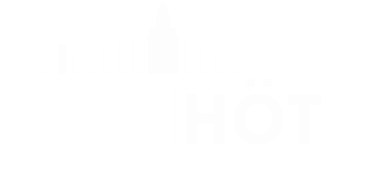 Mit csinál a HÖT?
Célunk és feladataink:
A hallgatói élet felpezsdítése az egyetemi évek alatt
Gólyatábor
Október feszt
Majális
Közgáz szerda
Szakmai és kulturális programok szervezése
Gólyabál
Borvacsora
Hallgatói érdekképviselet
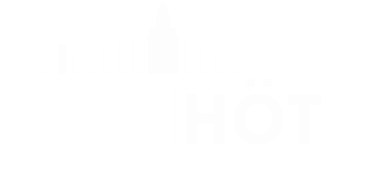 Szolgáltatásaink
HÖT Stand
Fénymásolás, nyomtatási lehetőség
Pólók, pulóverek, bögrék, füzetek, repitárgyak árusítása
Jegyárusítás (Közgáz Szerda, színházjegy, kondibérlet stb …)
Segítségnyújtás tanulmányi és érdekképviseleti ügyekkel kapcsolatban
Munkalehetőségek nyújtása
Kari rendezvényeken
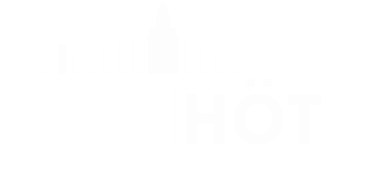 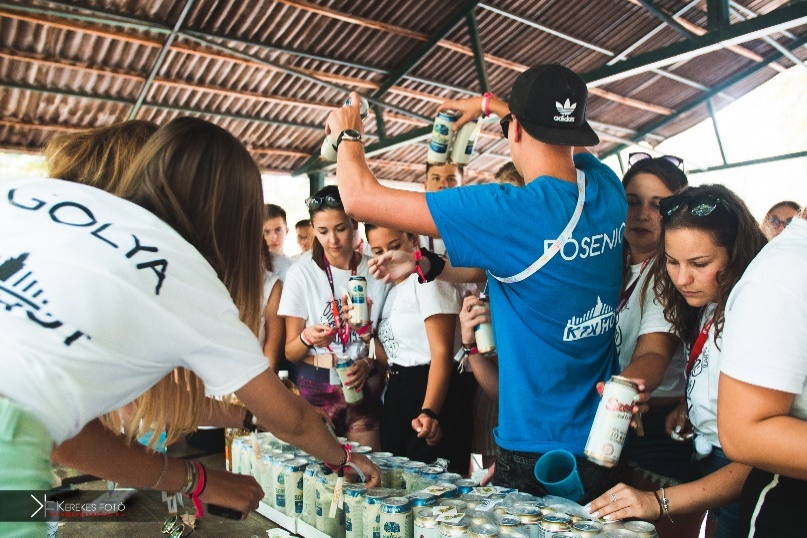 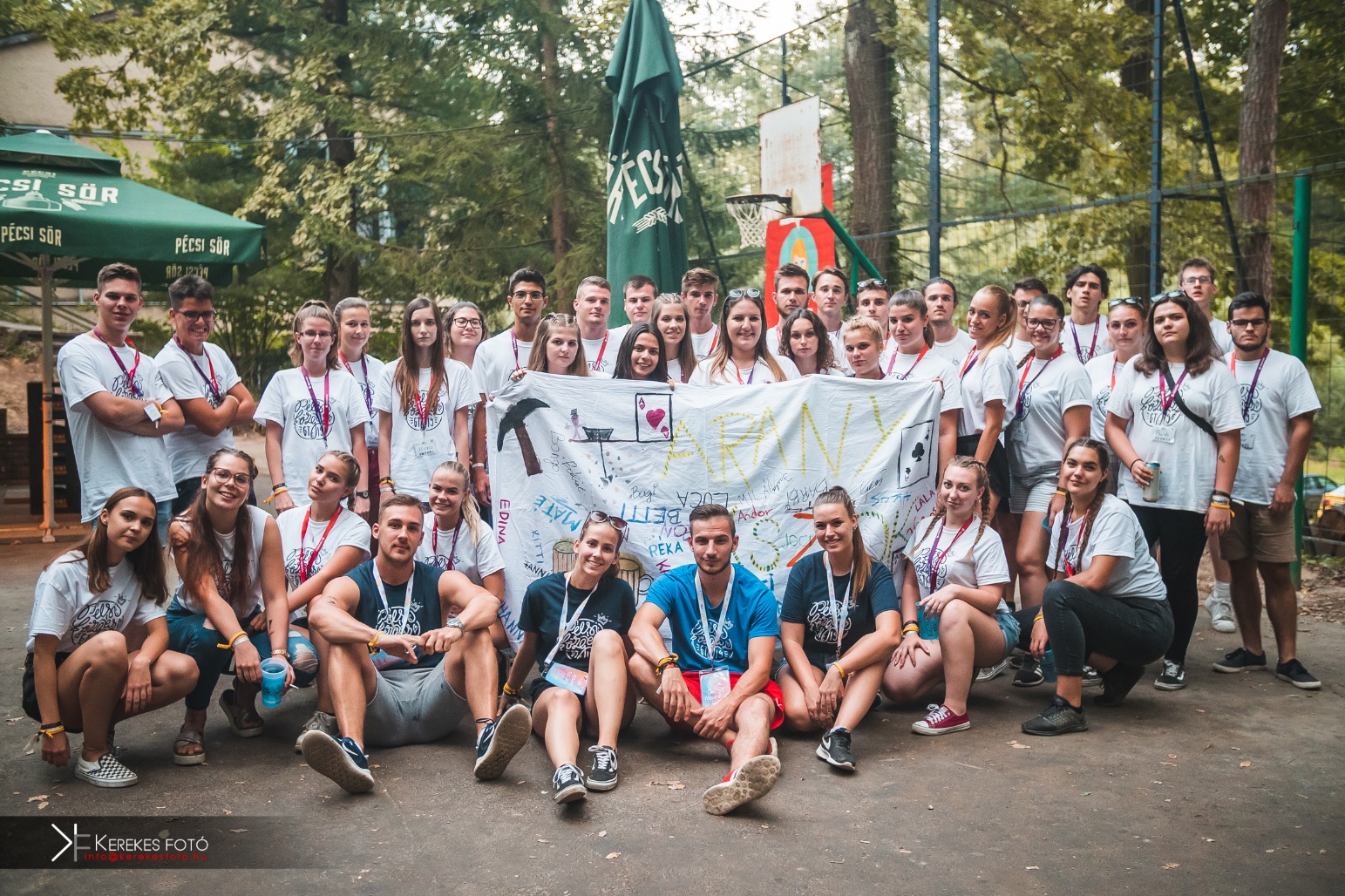 Pécsiközgáz Gólyatábor
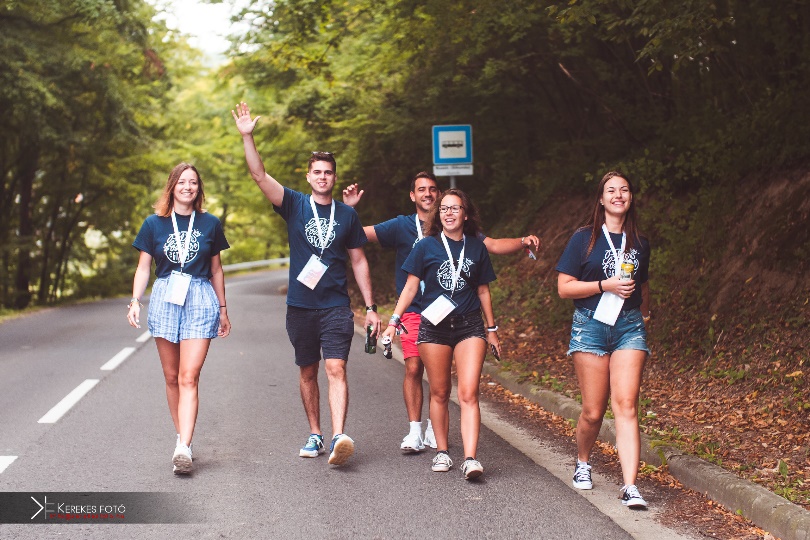 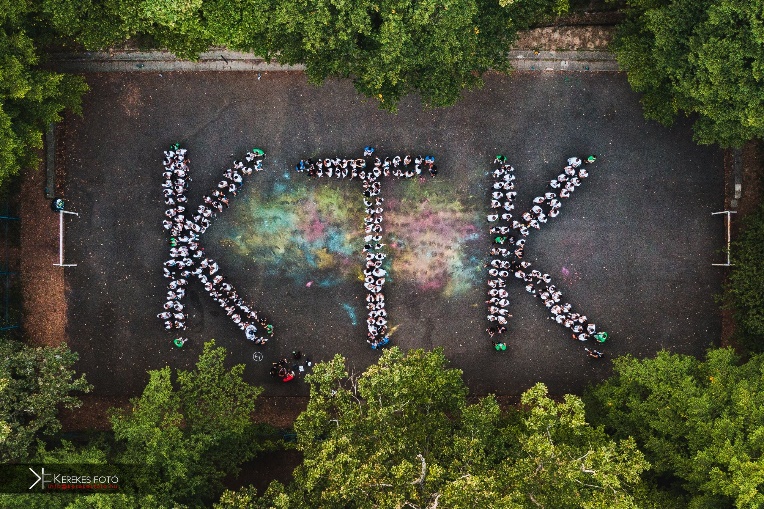 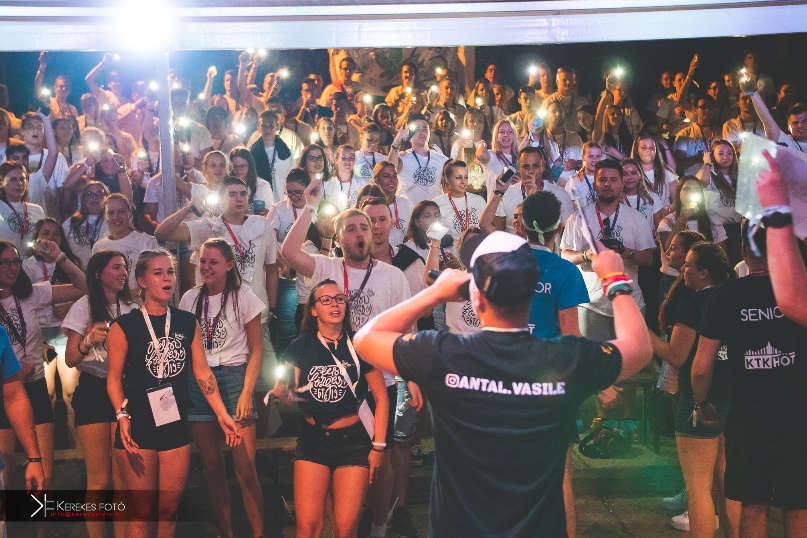 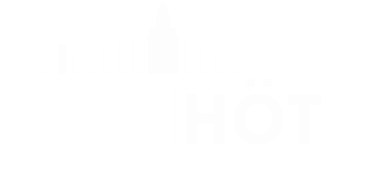 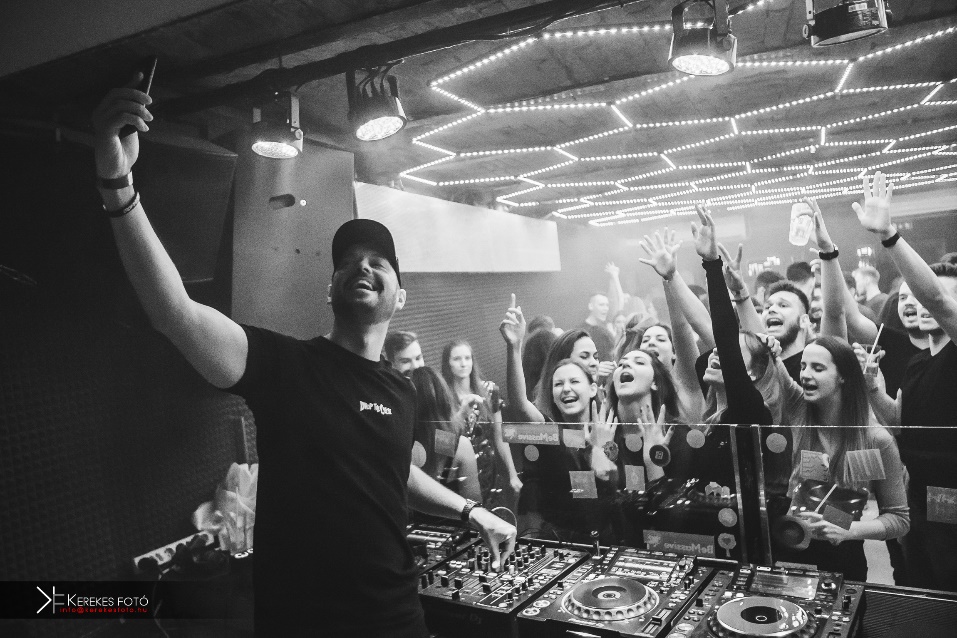 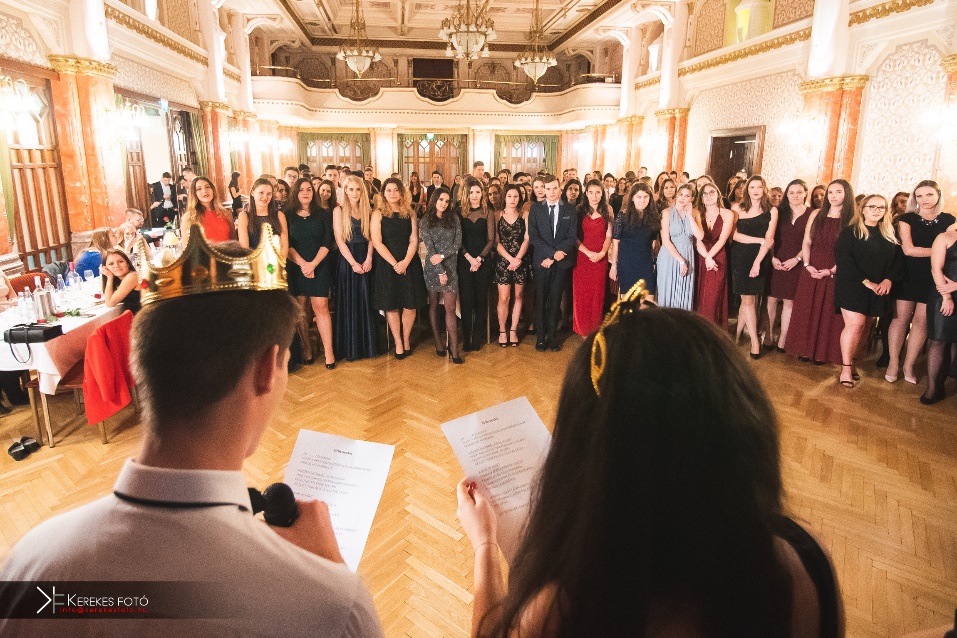 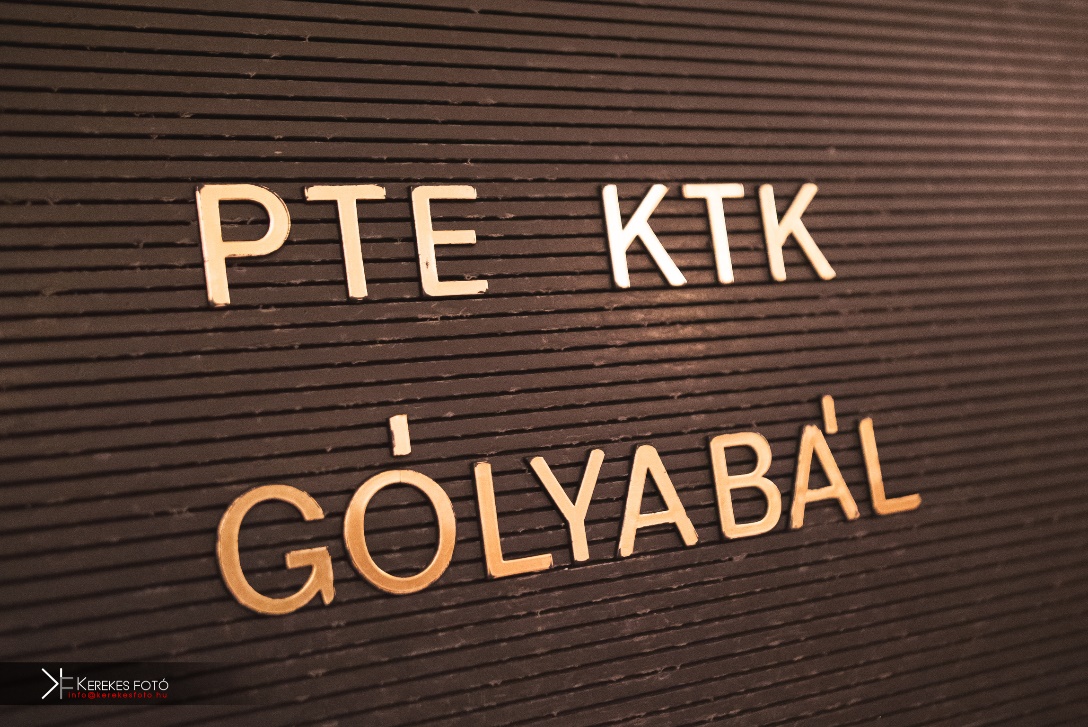 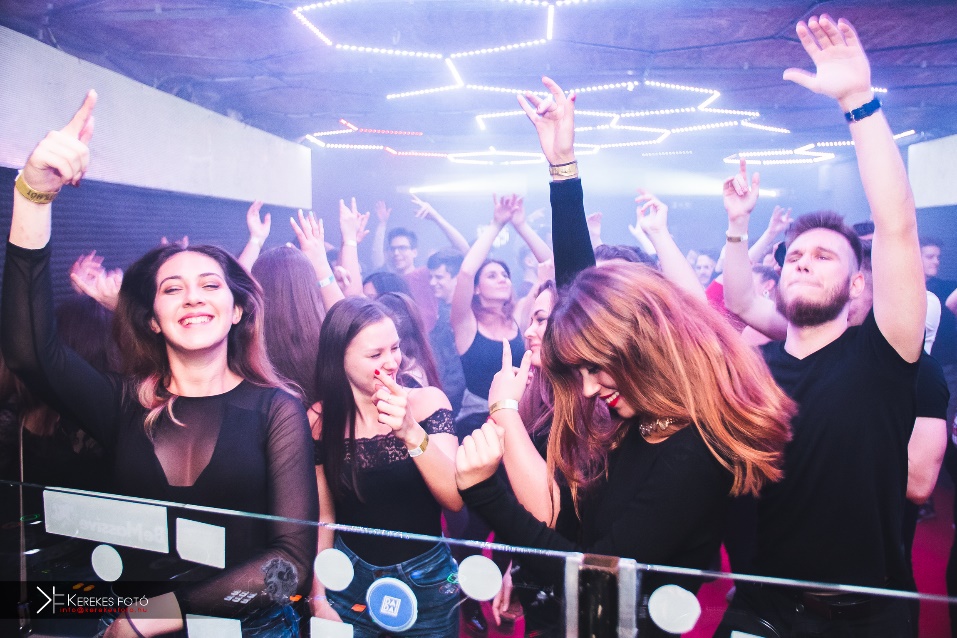 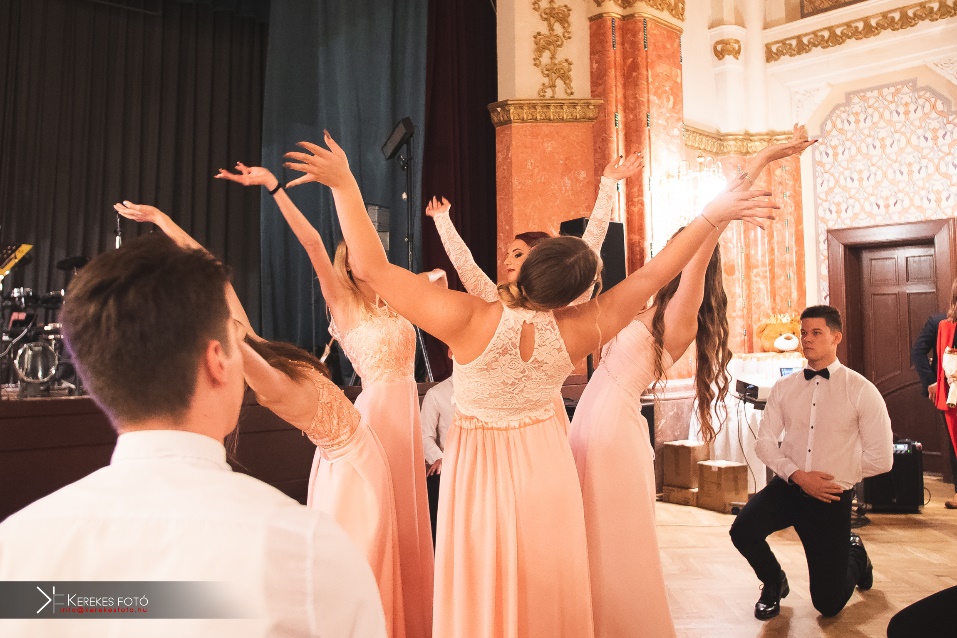 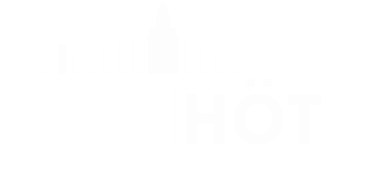 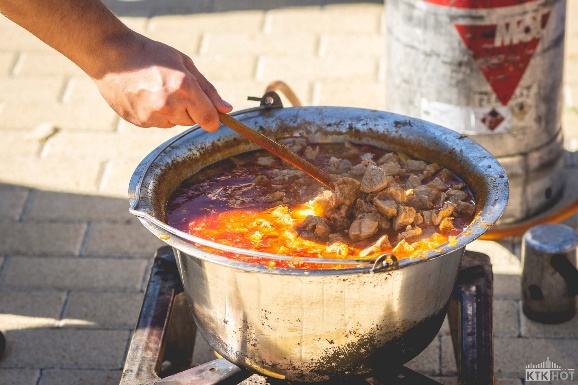 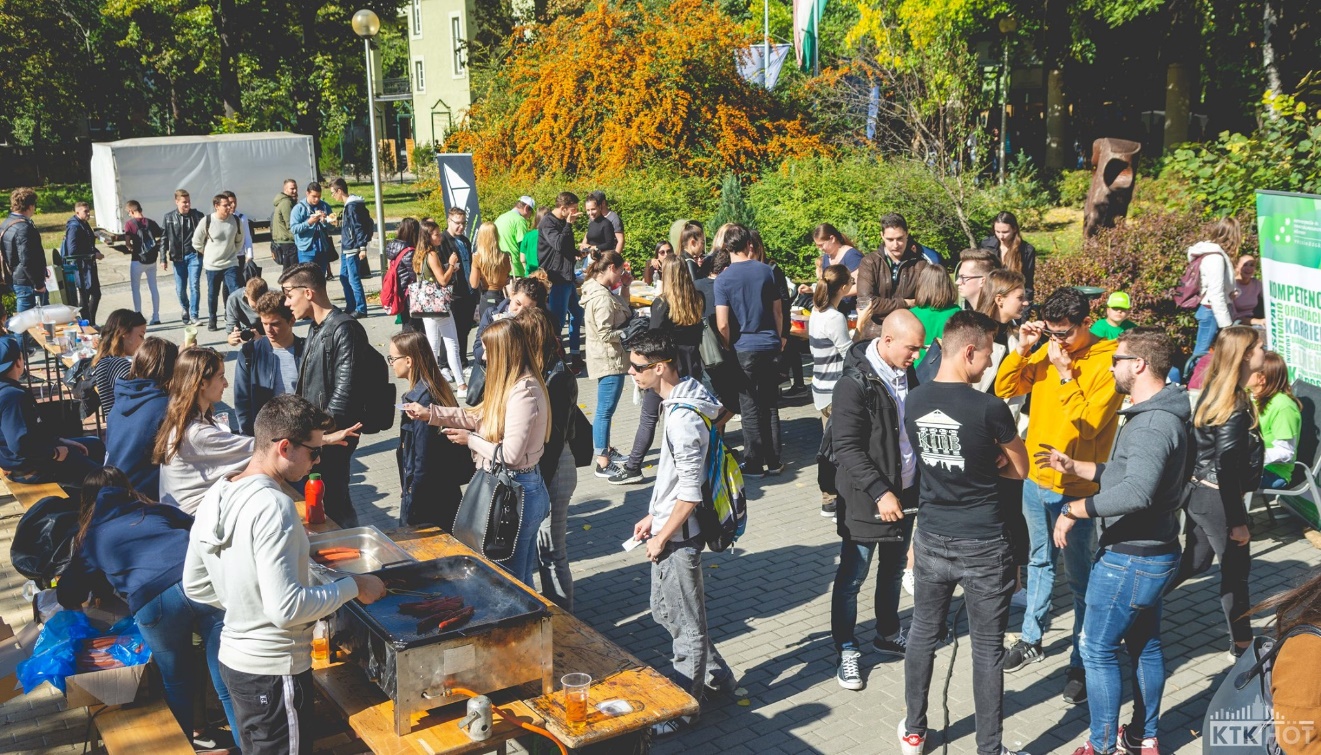 Októberfeszt és Majális
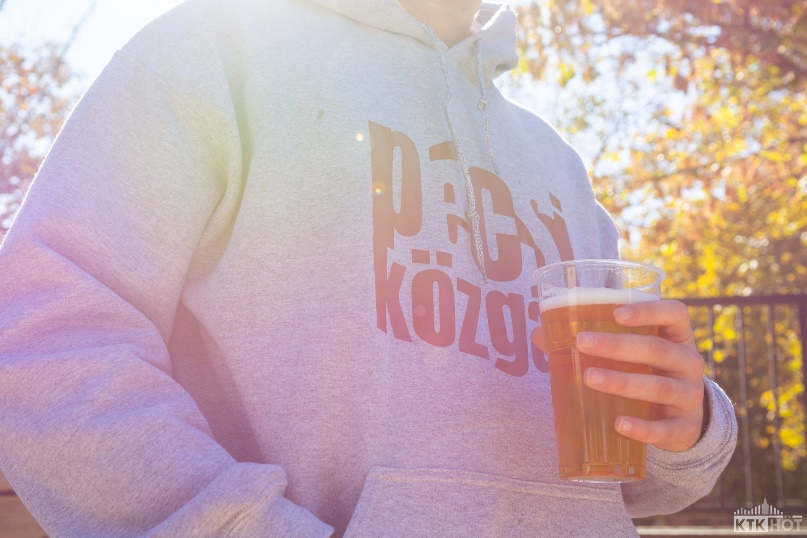 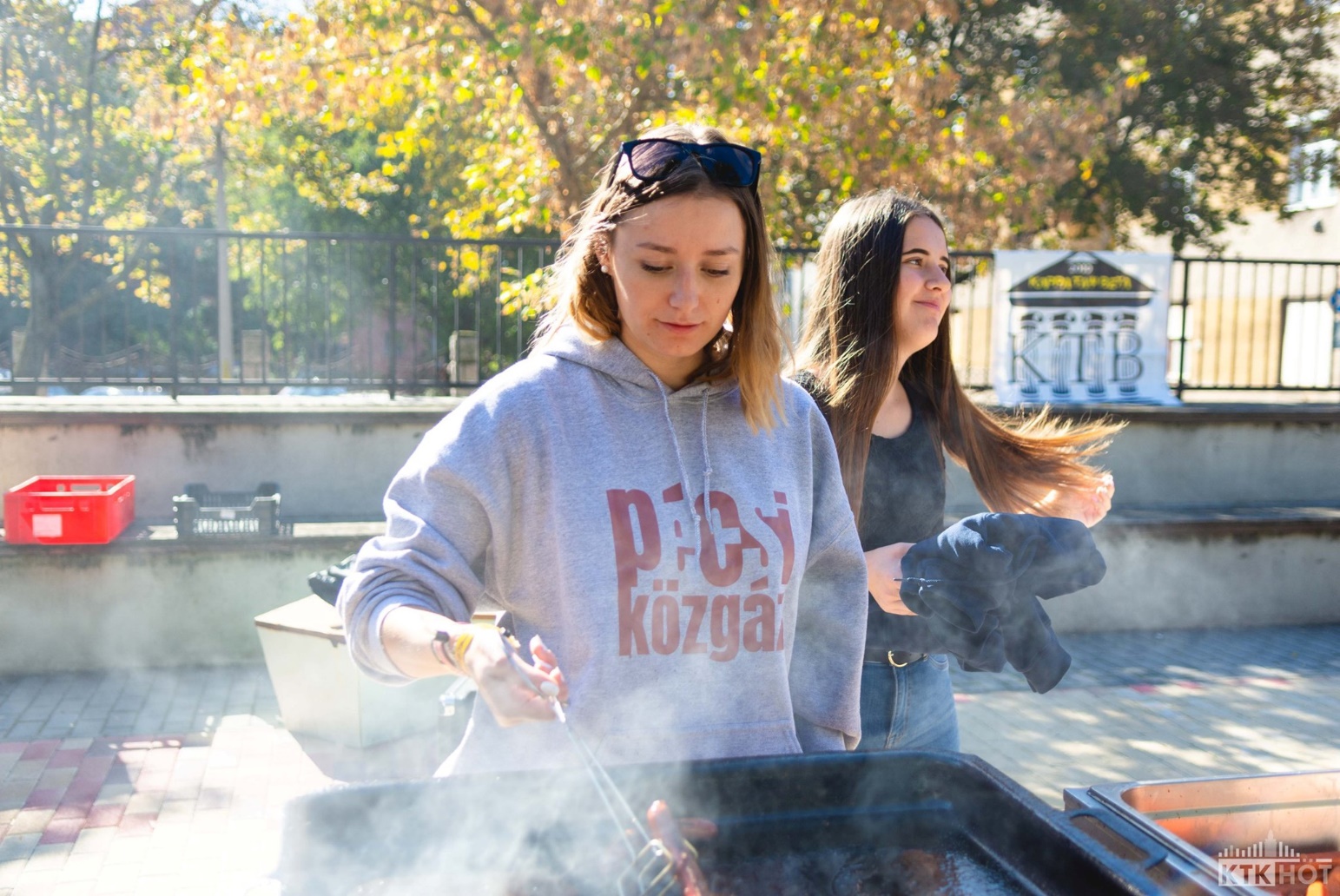 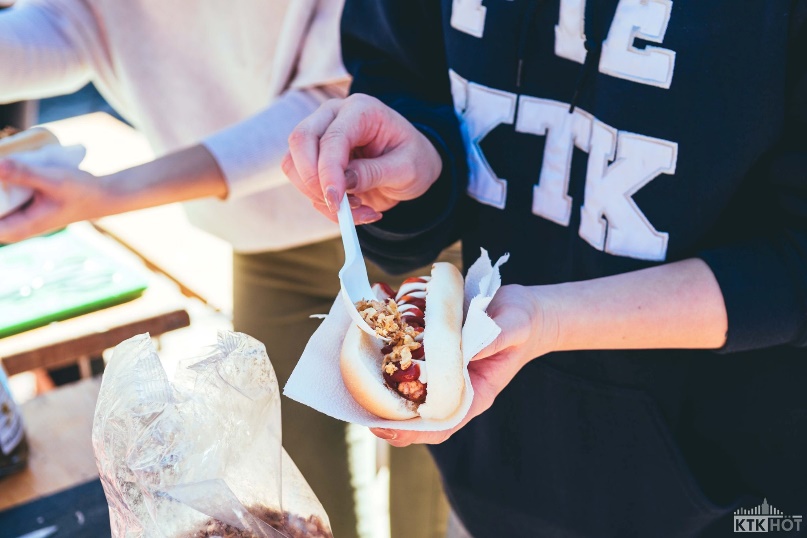 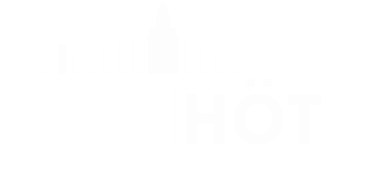 Felező
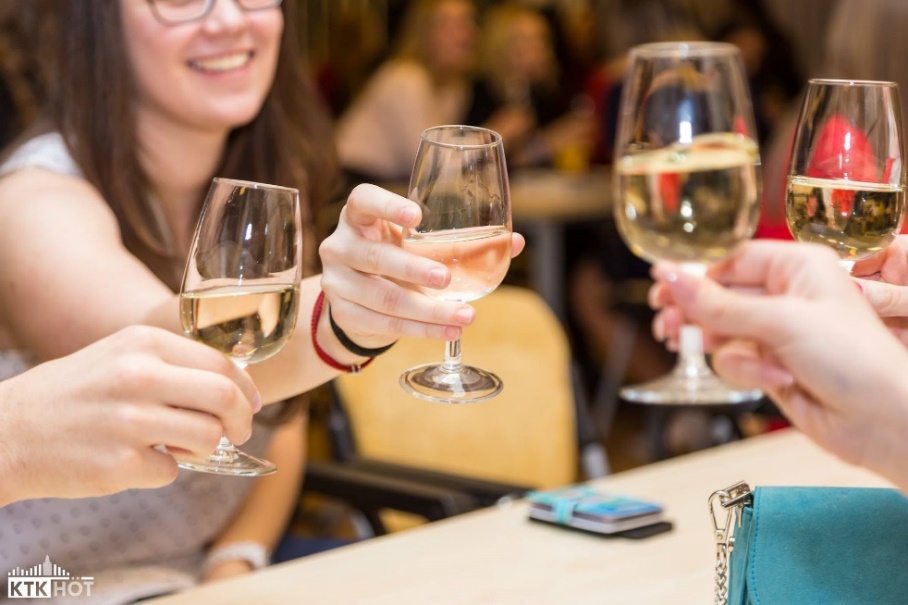 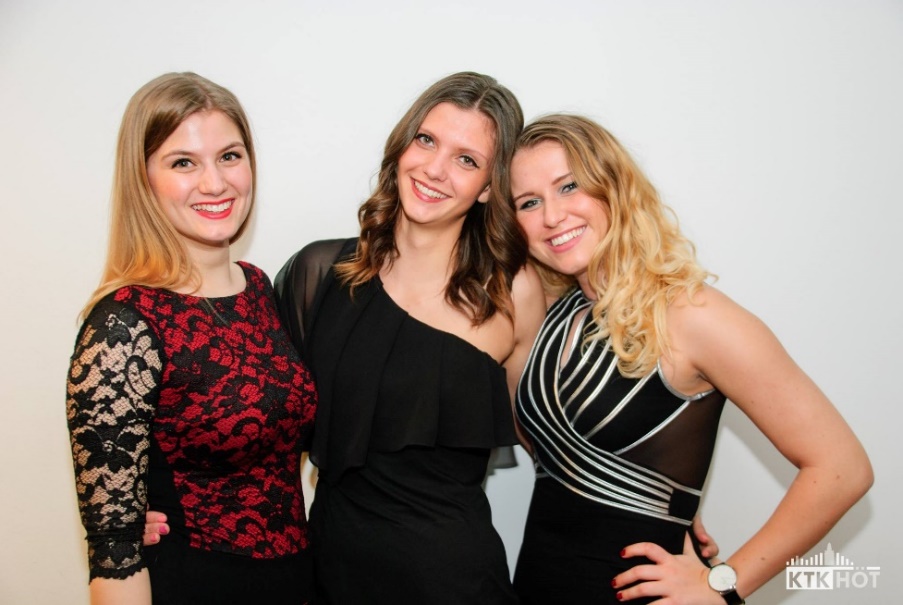 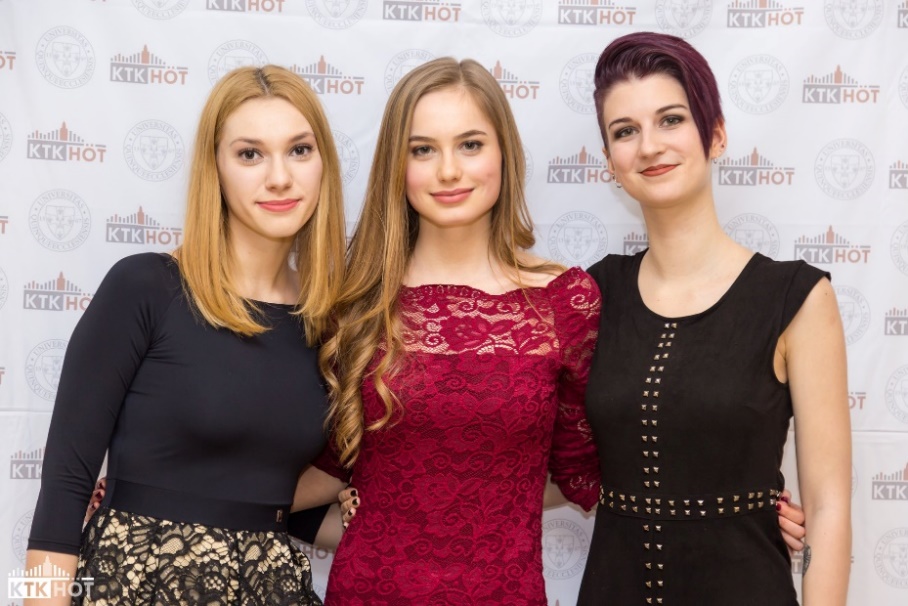 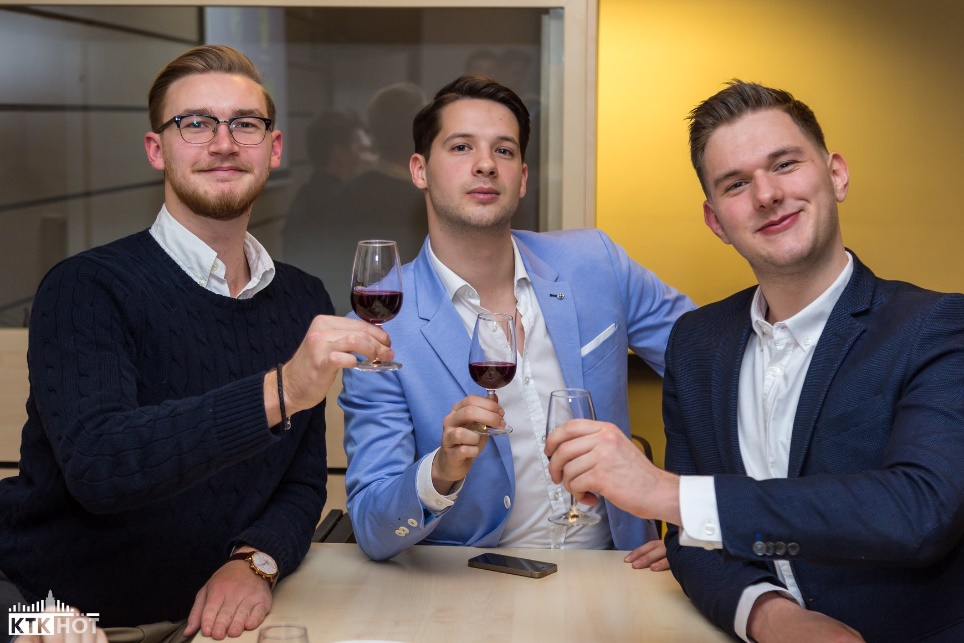 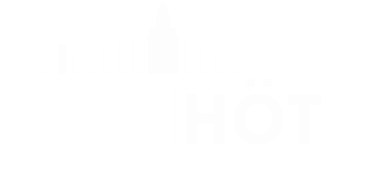 Végzősök estje
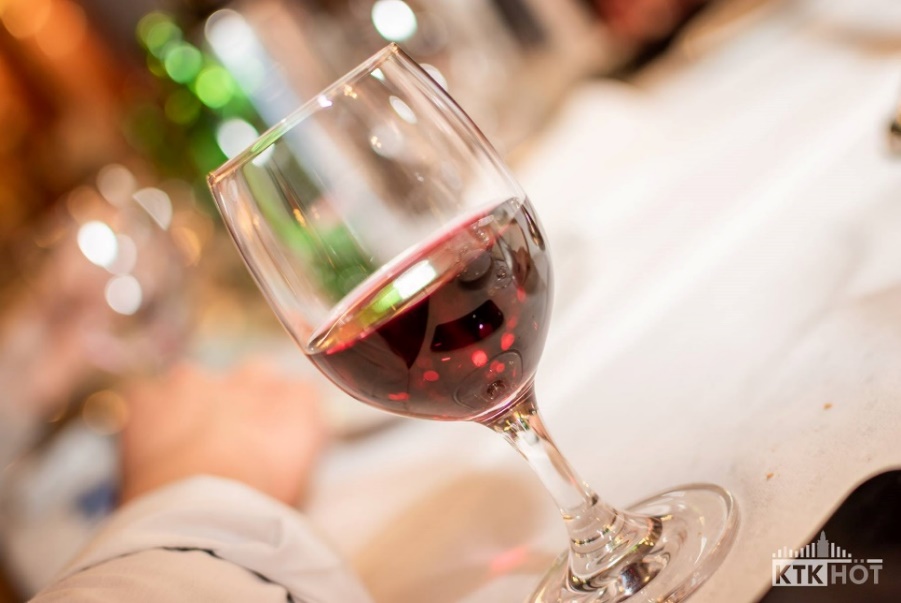 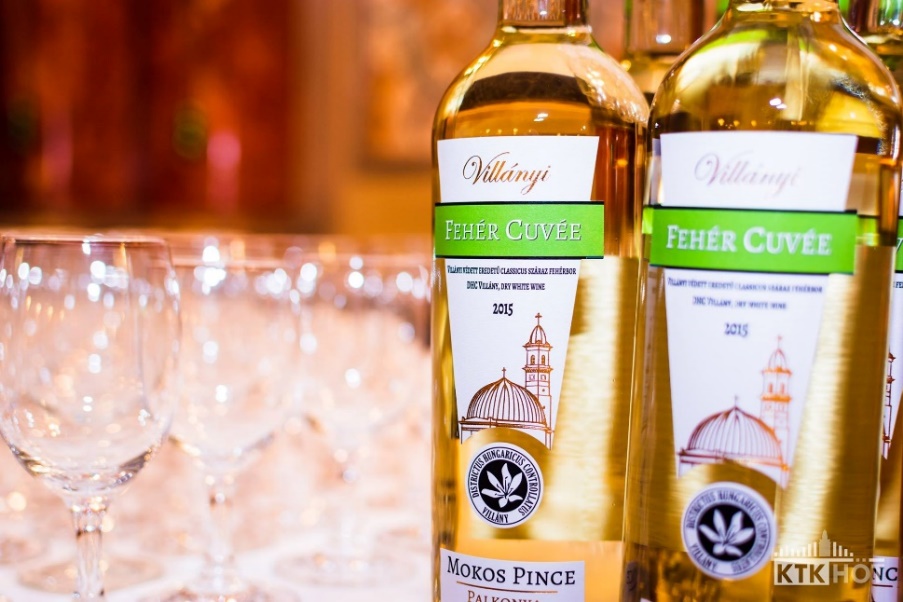 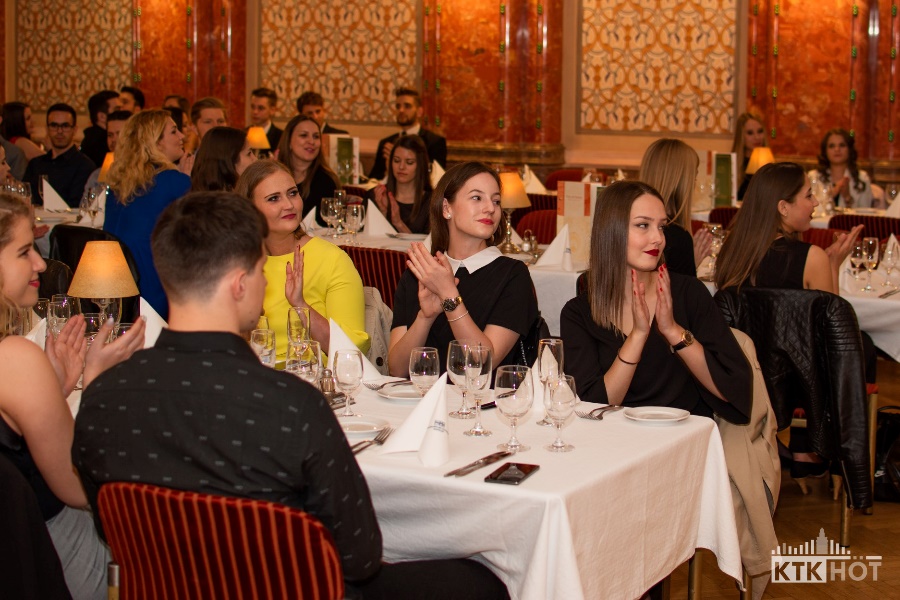 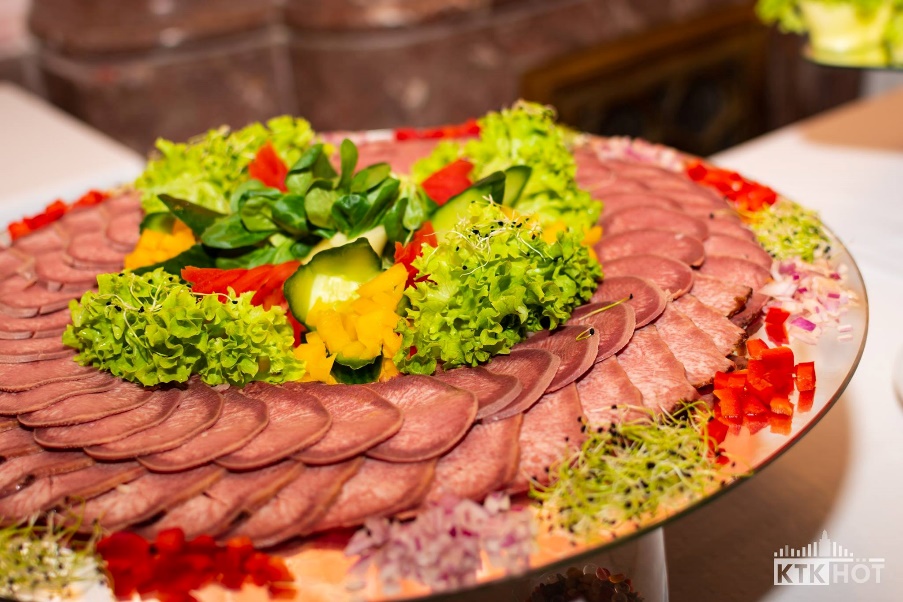 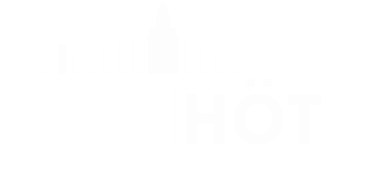 Hogy mindig naprakészek legyetek, kövessetek minket az alábbi felületeken
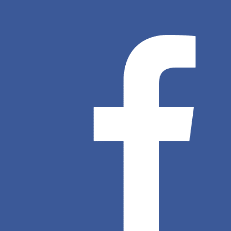 @PTE KTK HÖT
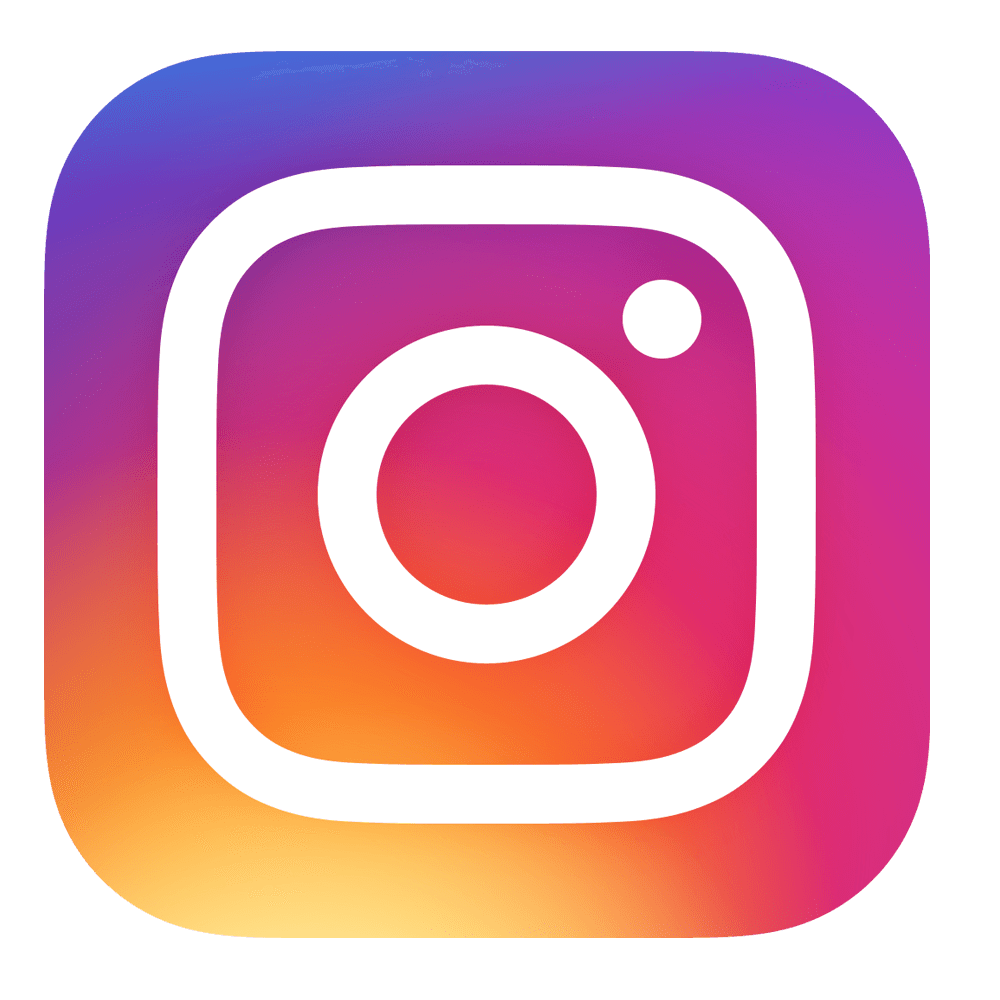 @ptektkhot
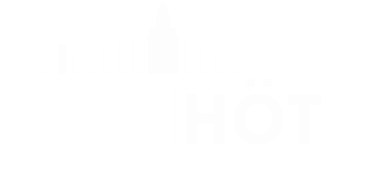 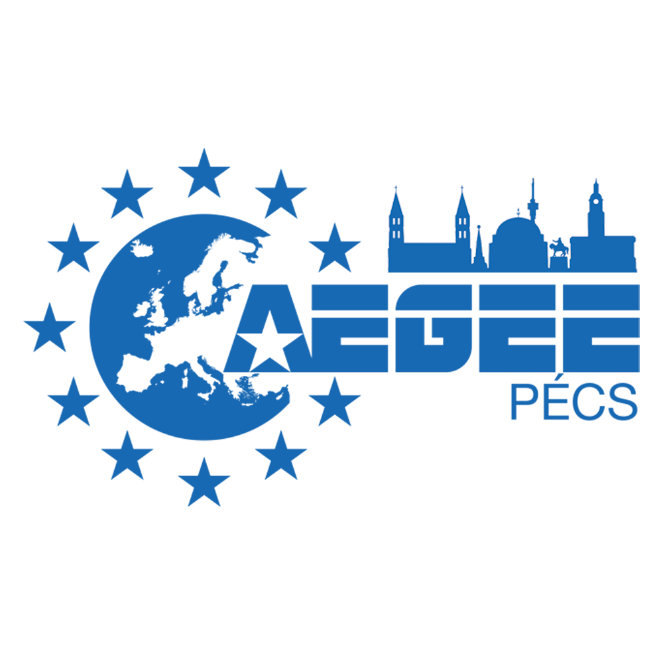 Diákszervezetek
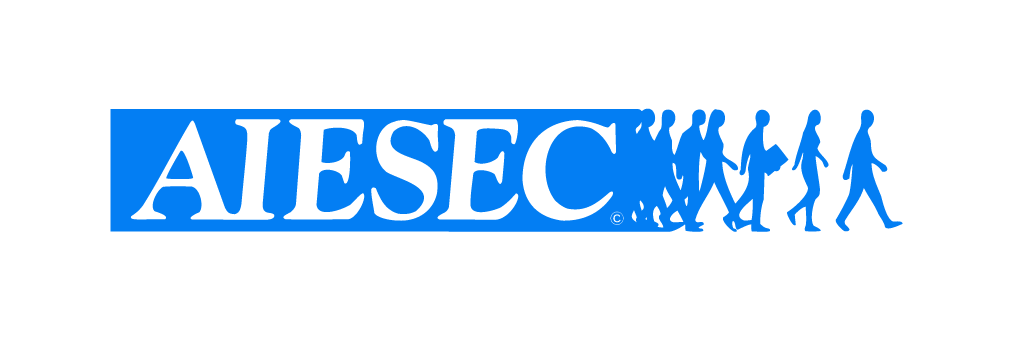 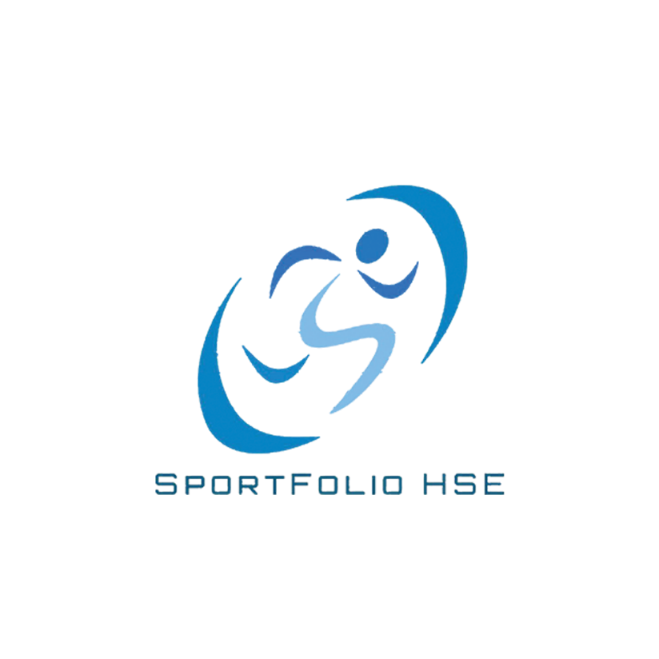 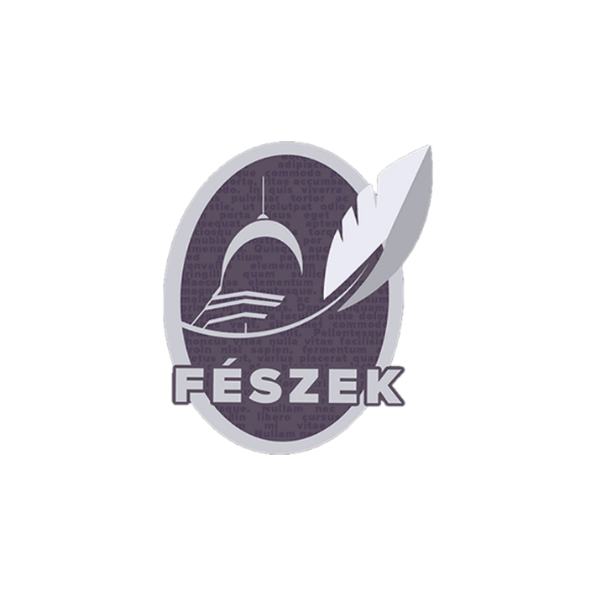 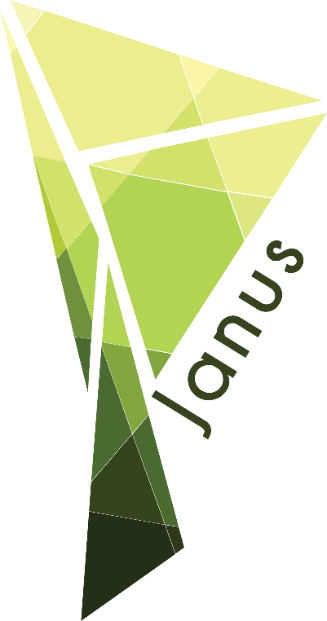 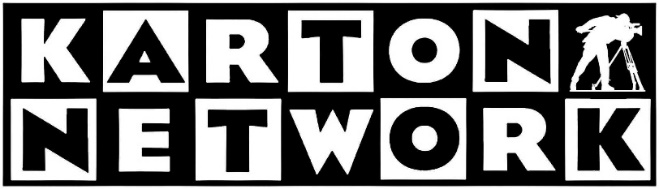 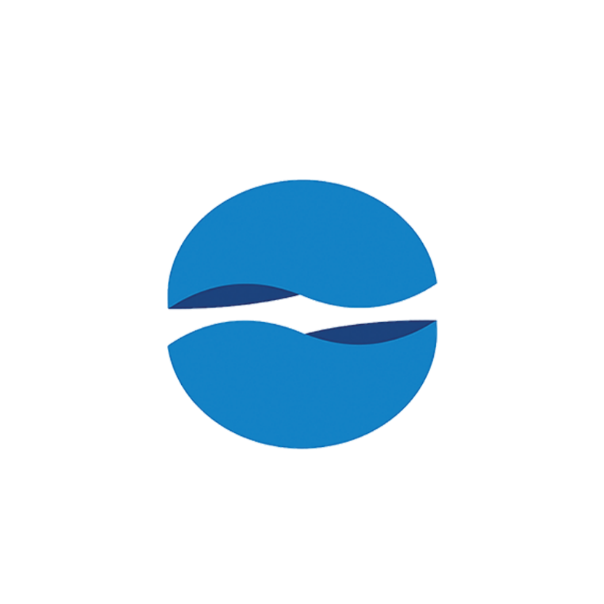 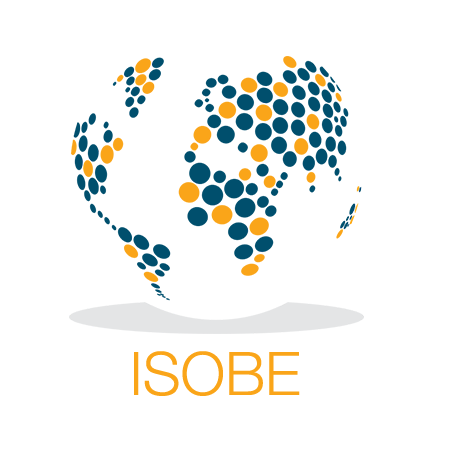 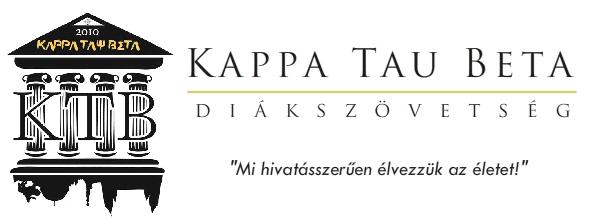 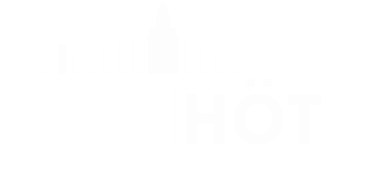 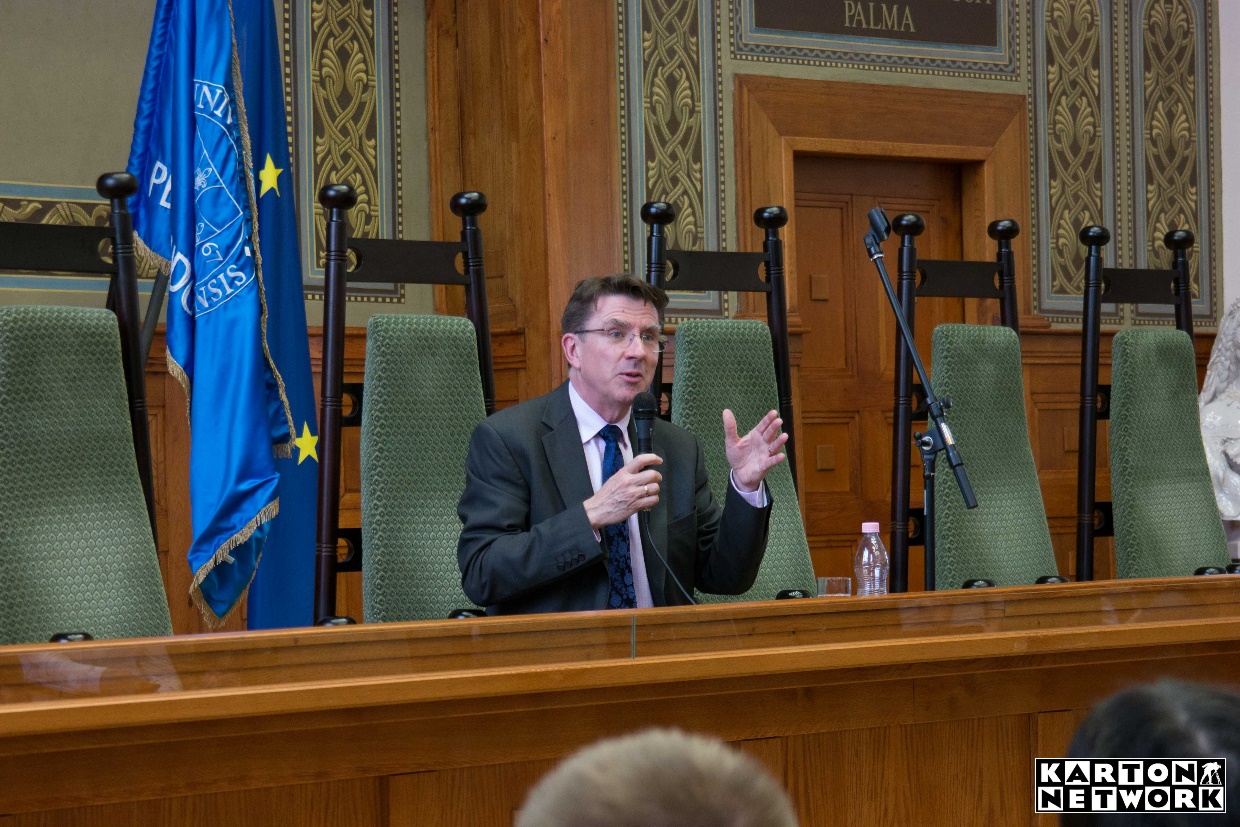 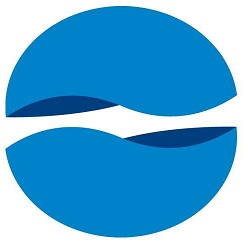 Magyar Közgazdasági Társaság Ifjúsági Bizottsága
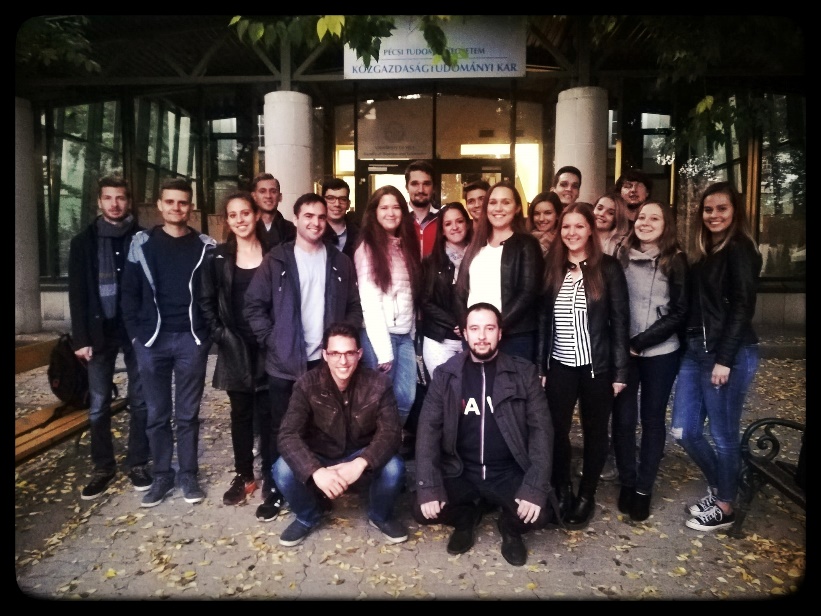 Szakmai fejlődés
Konferenciákon való részvétel
Kapcsolatépítés
Csapaépítő programok
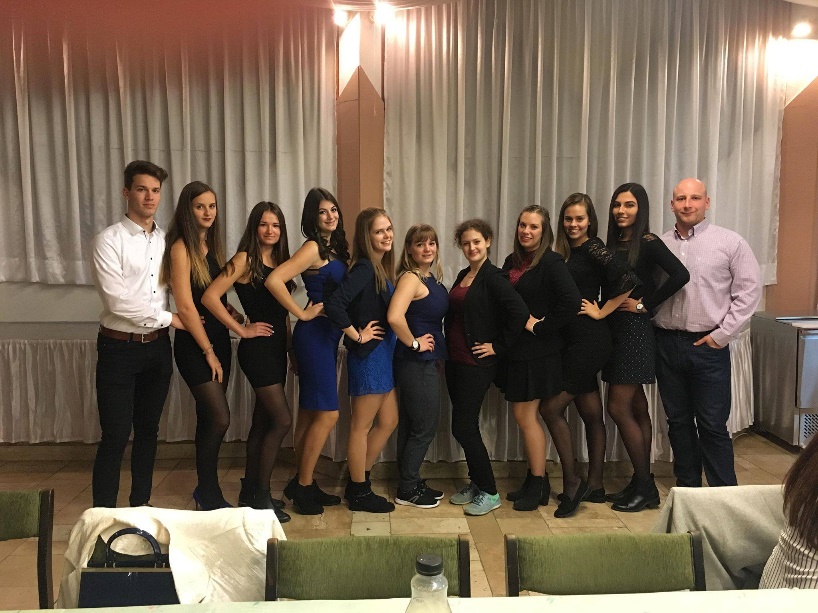 A Pécsi Tudományegyetem Közgazdaságtudományi Karának Lapja
A PTE KTK Hallgatói Önkormányzati Testületének Támogatásával
A Fészek szerkesztősége 25 éve készíti el
a rendszeresen kiadott kari újságot. Várunk cikkírónak, korrektornak tördelőnek!
Mindig is érdekelt az újságírás, vagy csak szimplán megosztanád gondolataidat egy nagyobb célközönséggel?
Janus Pannonius Közgazdasági Szakkollégium
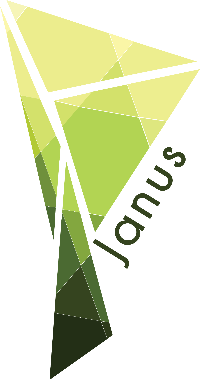 JPKSZ
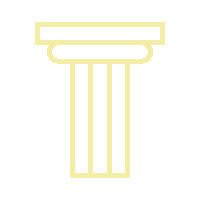 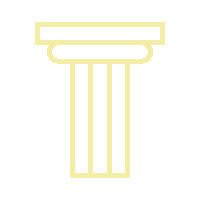 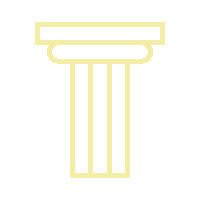 Közösség
Szakmaiság
Társadalmi
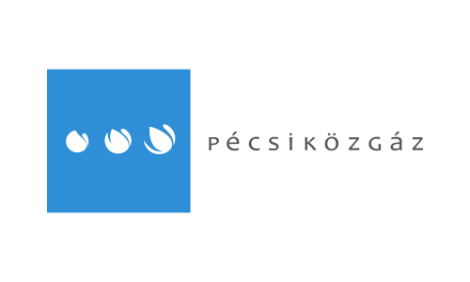 érzékenység
Diákszervezet
2007
Minősített szakkollégium
36 aktív, 17 passzív tag
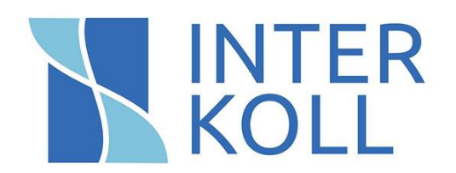 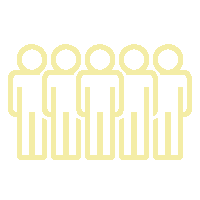 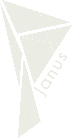 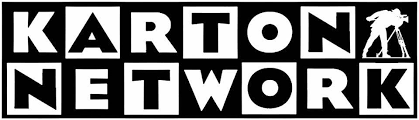 KarTour- Pécs ahogy még nem láttad
Fejlődési lehetőségek
Fotózások
Csapatépítők
TV-Torony
Előadások
Természetjárás
Tréningek
Vimage
Videó készítés?